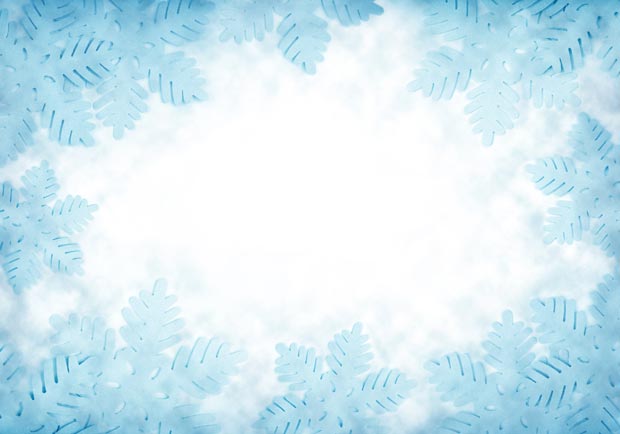 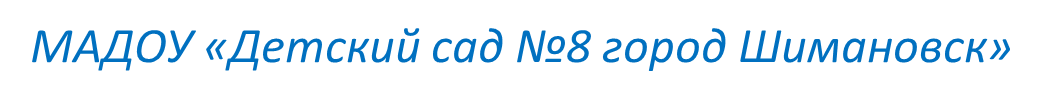 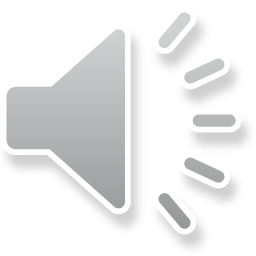 Зима снежная.
(Для проведения зимних экологических праздников)
Подготовила: Щаврук Светлана Георгиевна воспитатель высшей квалификационной категории
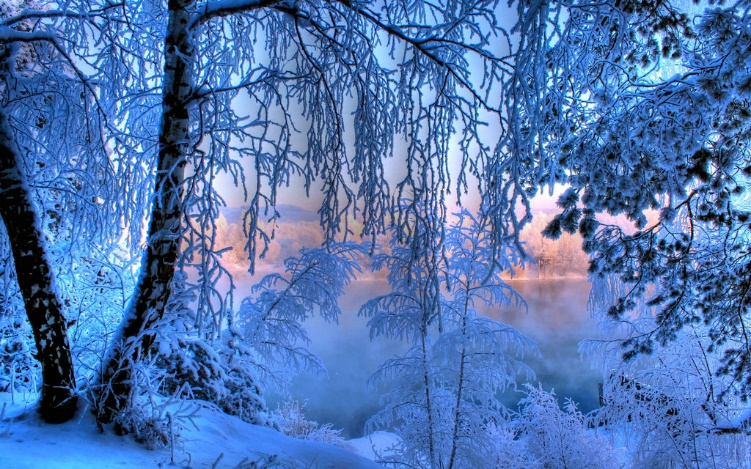 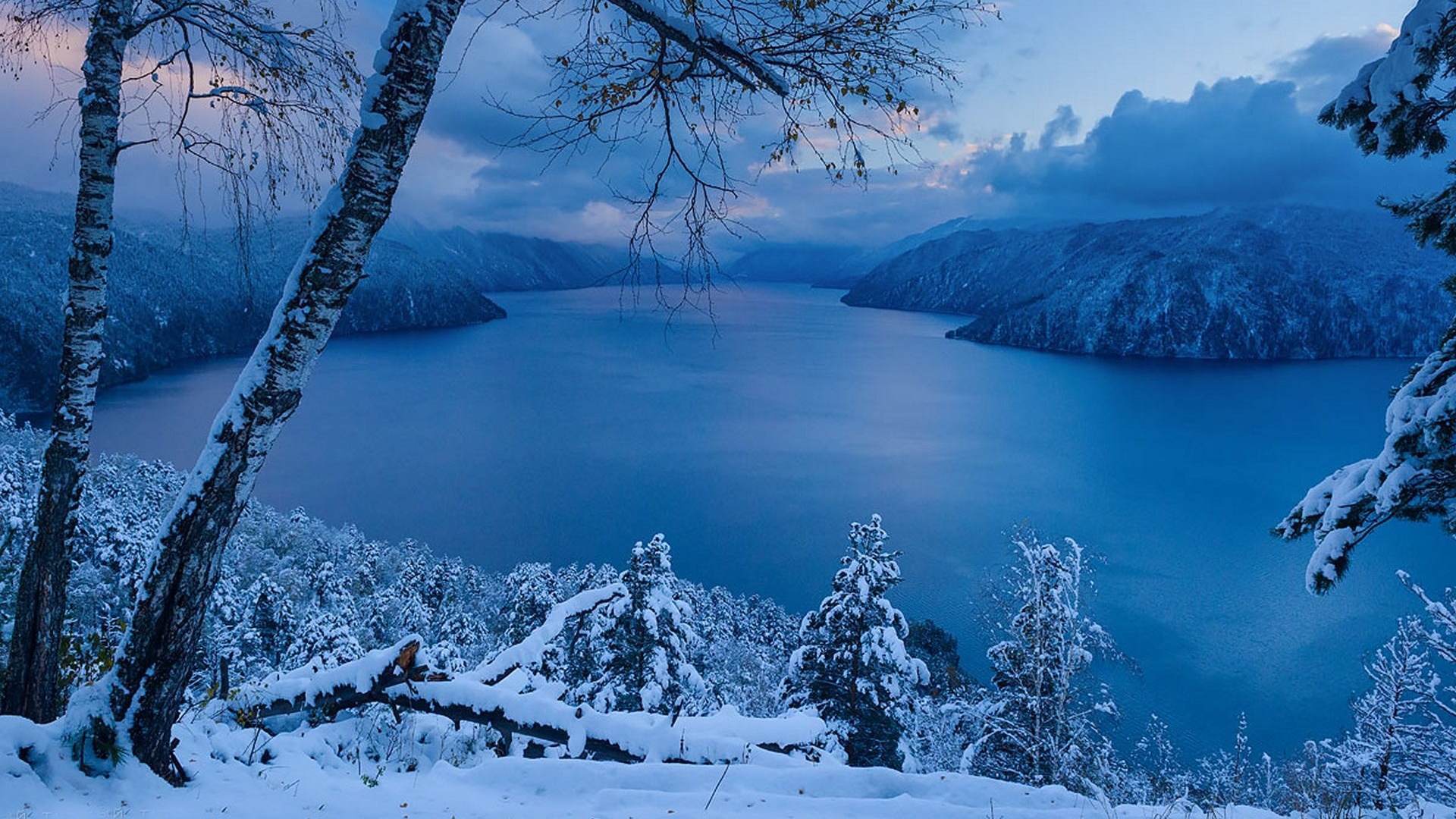 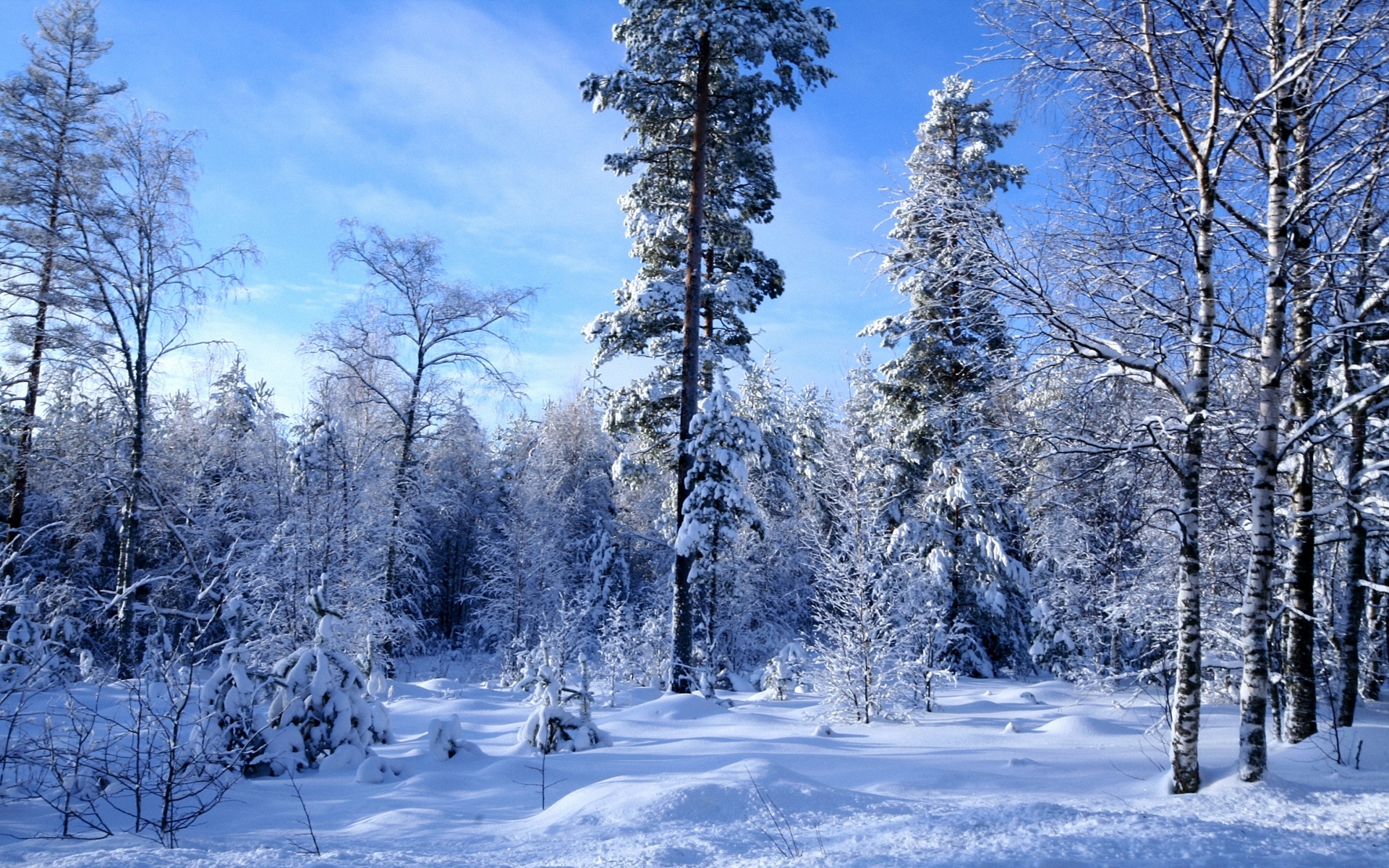 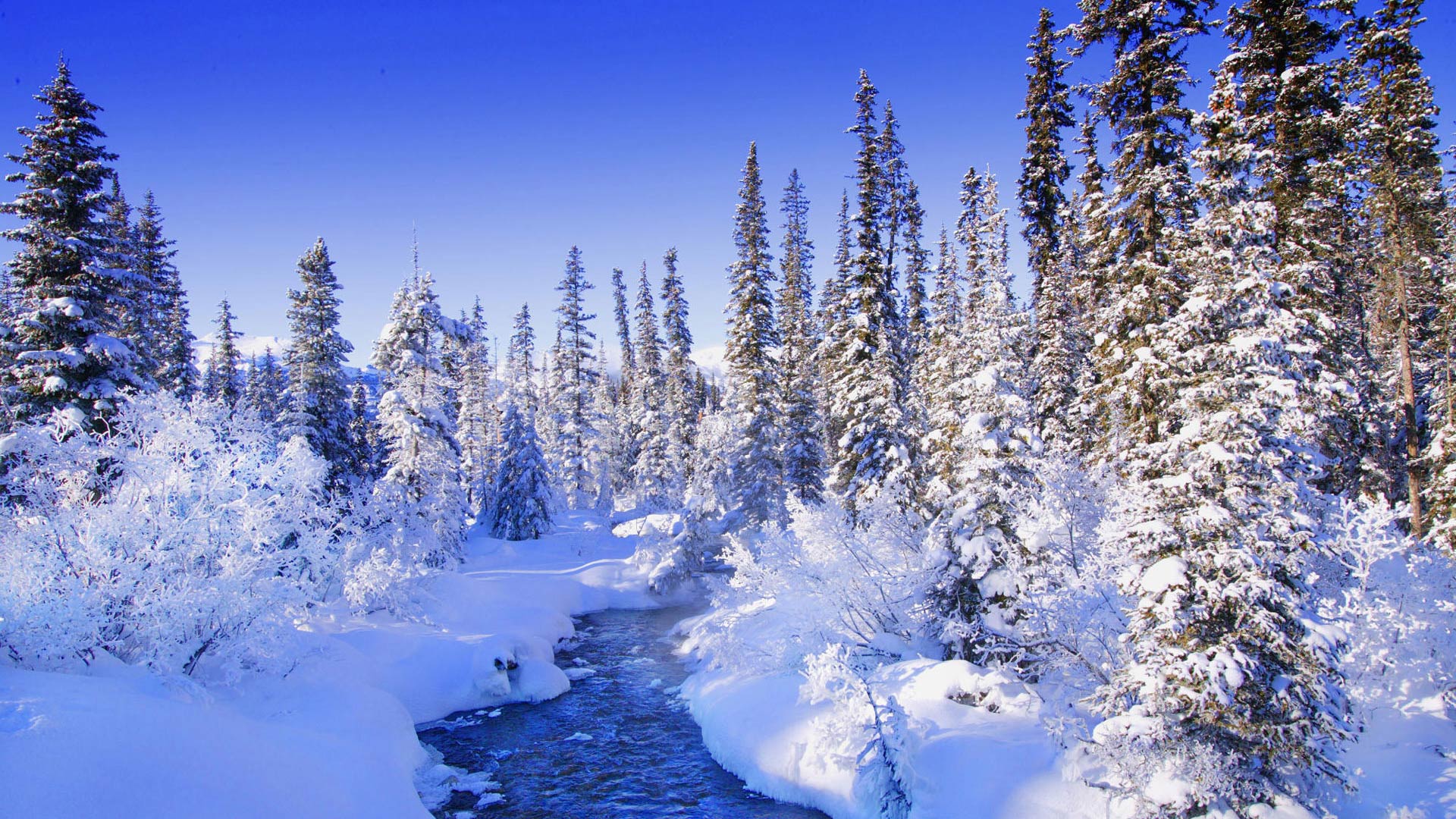 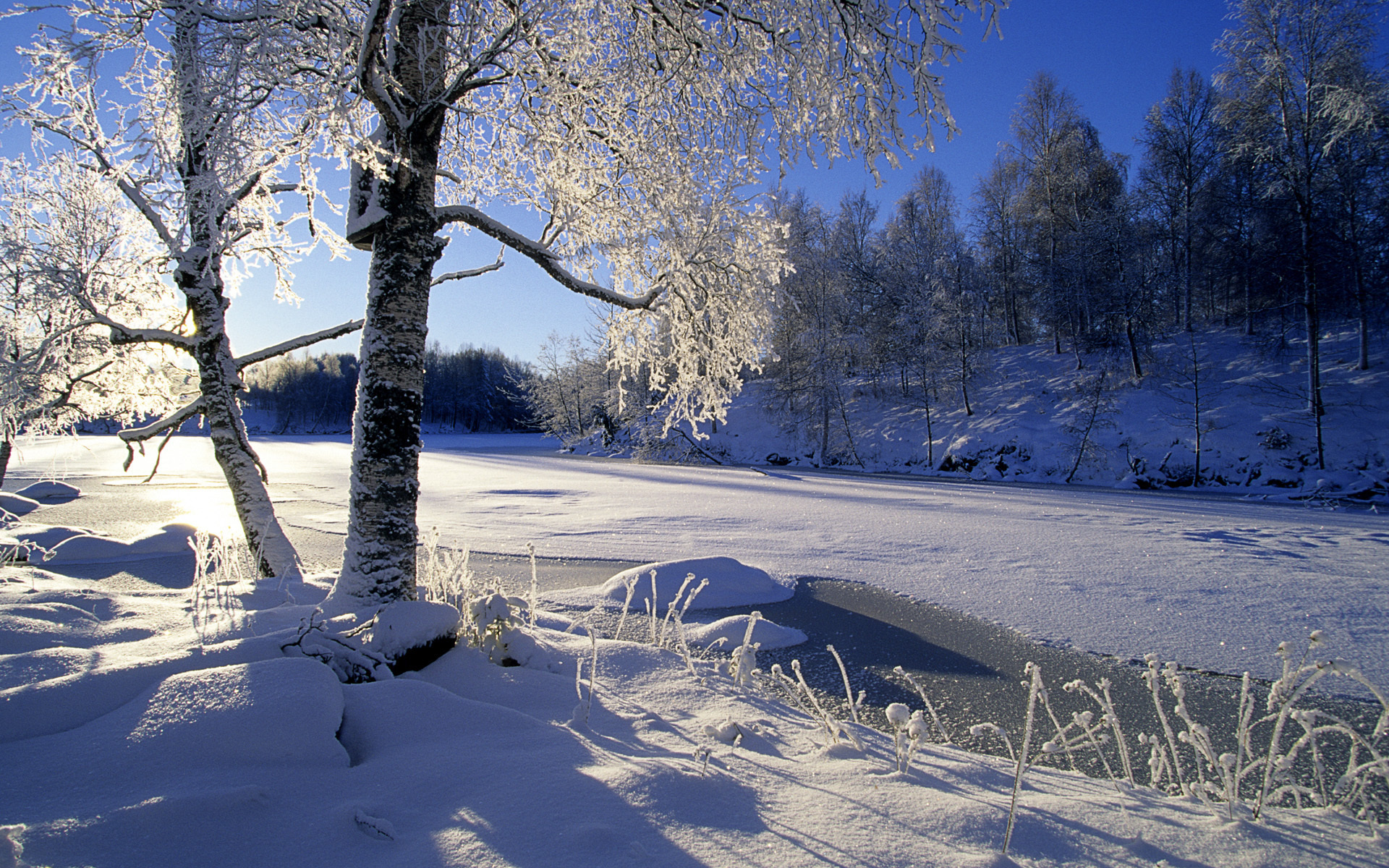 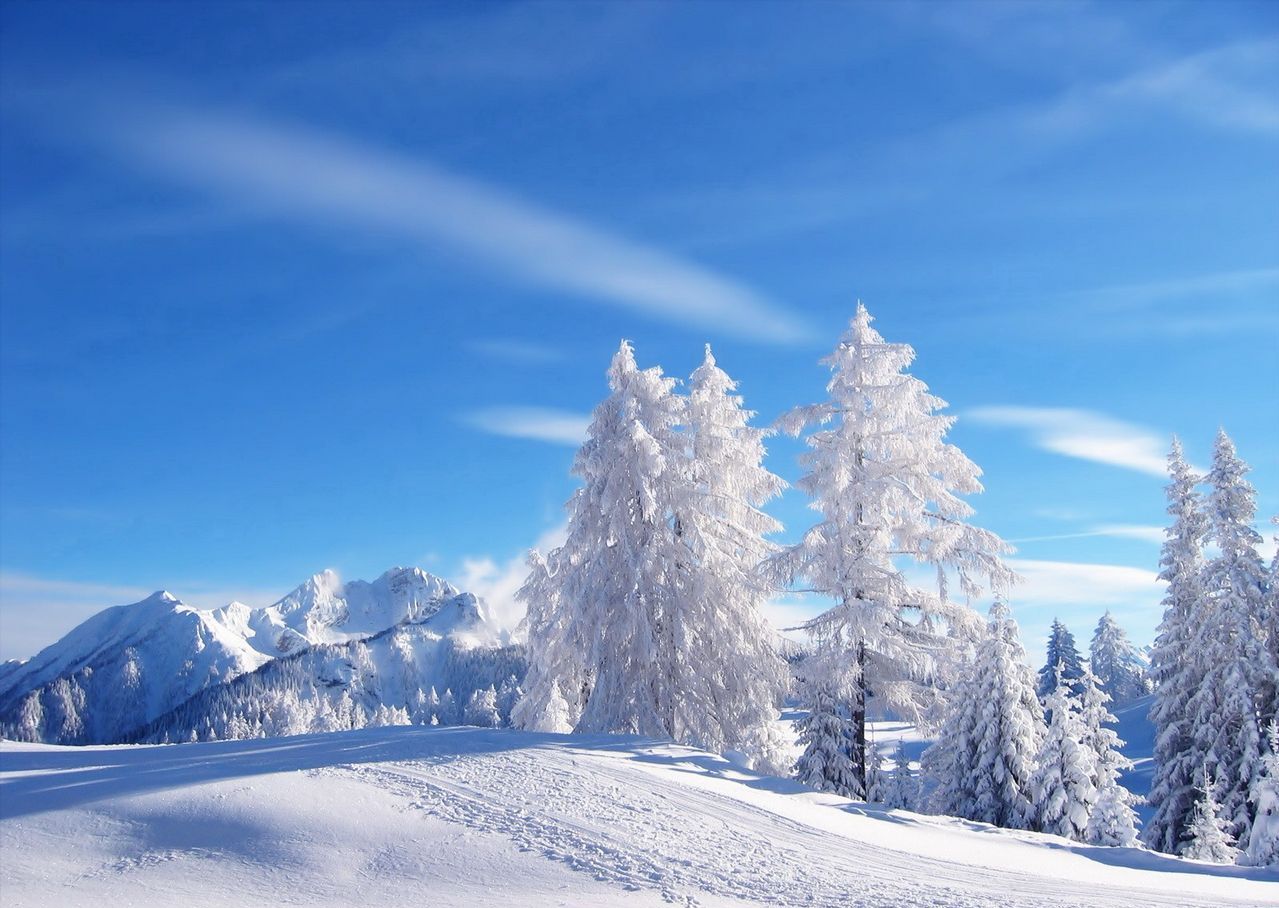 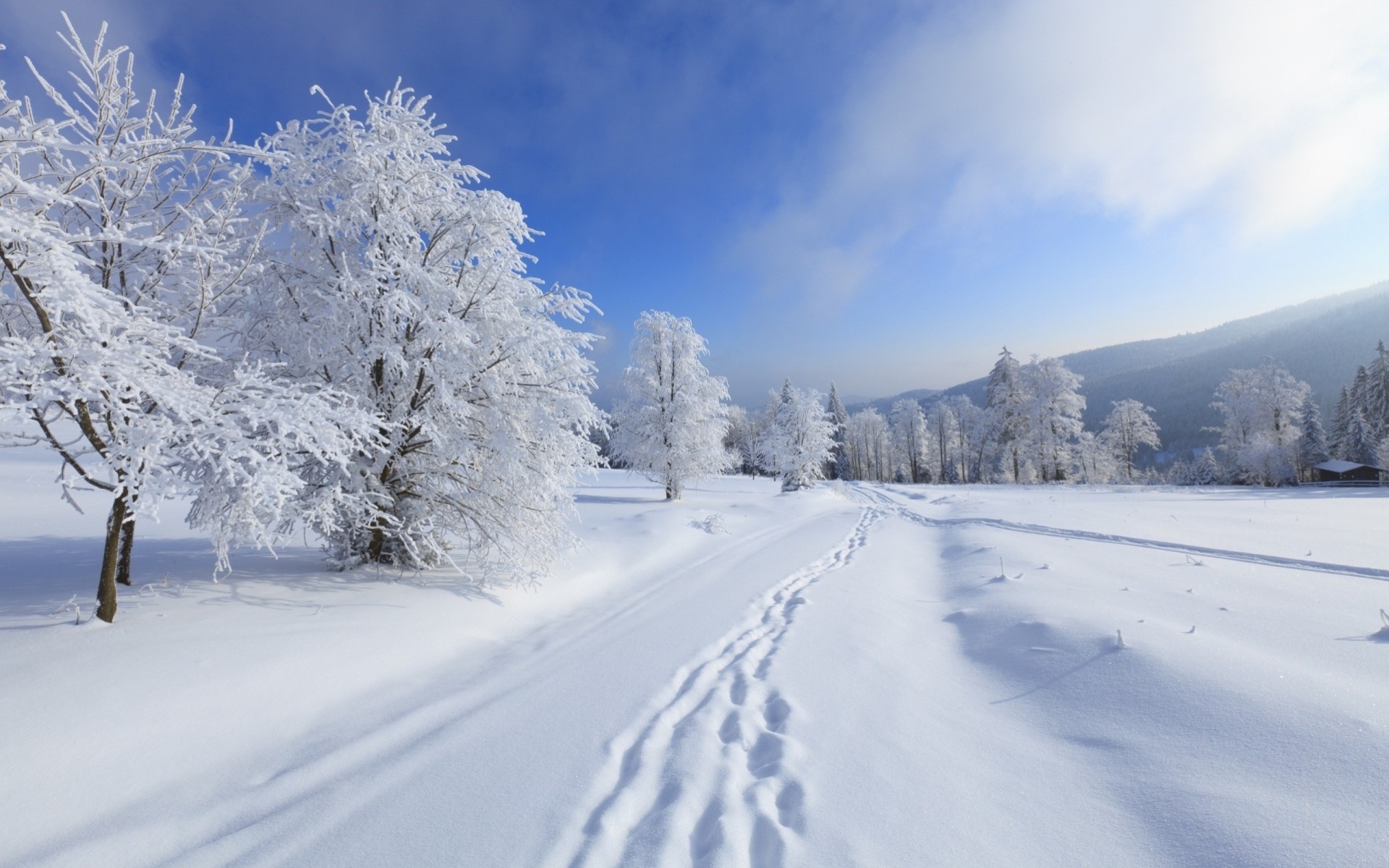 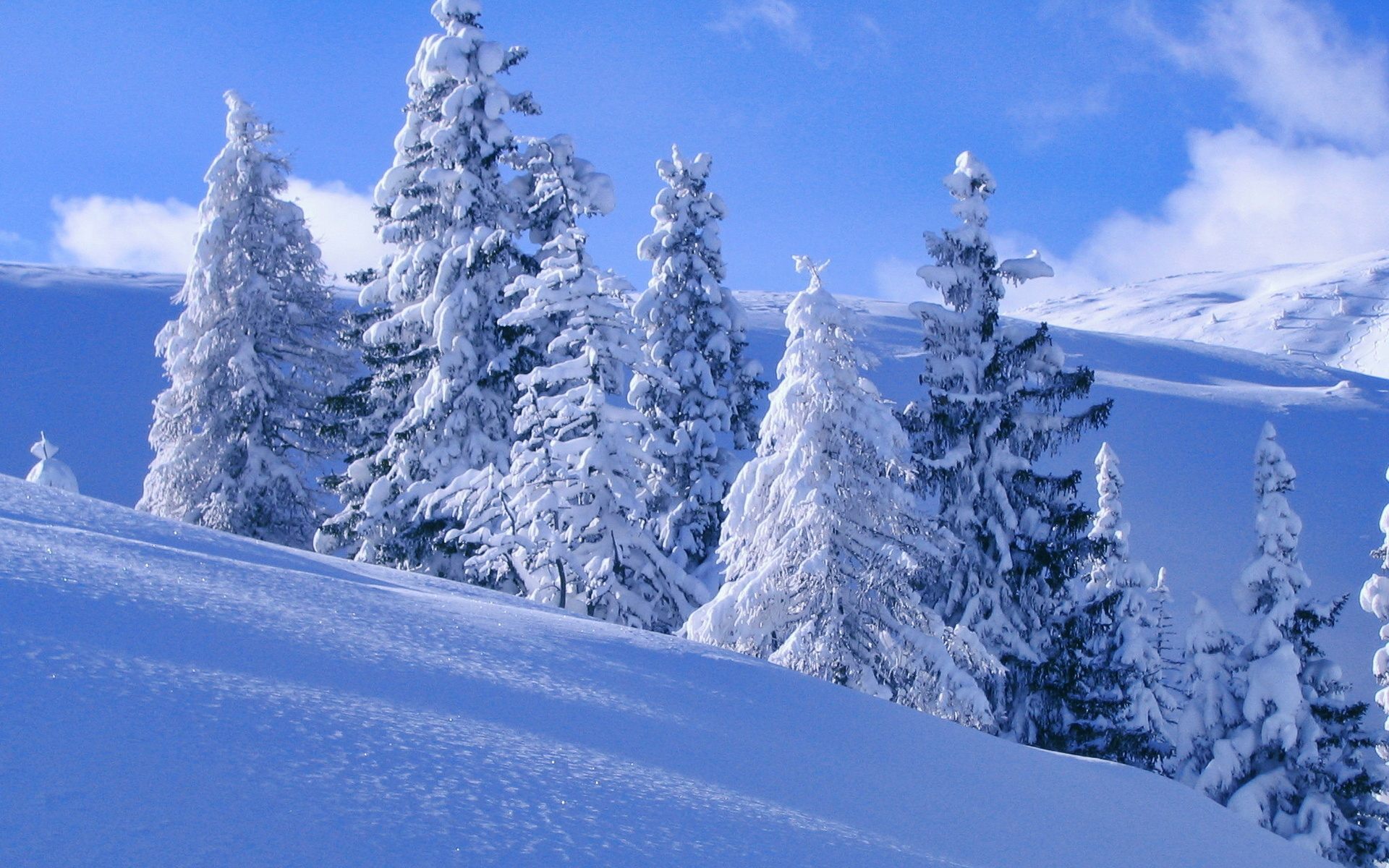 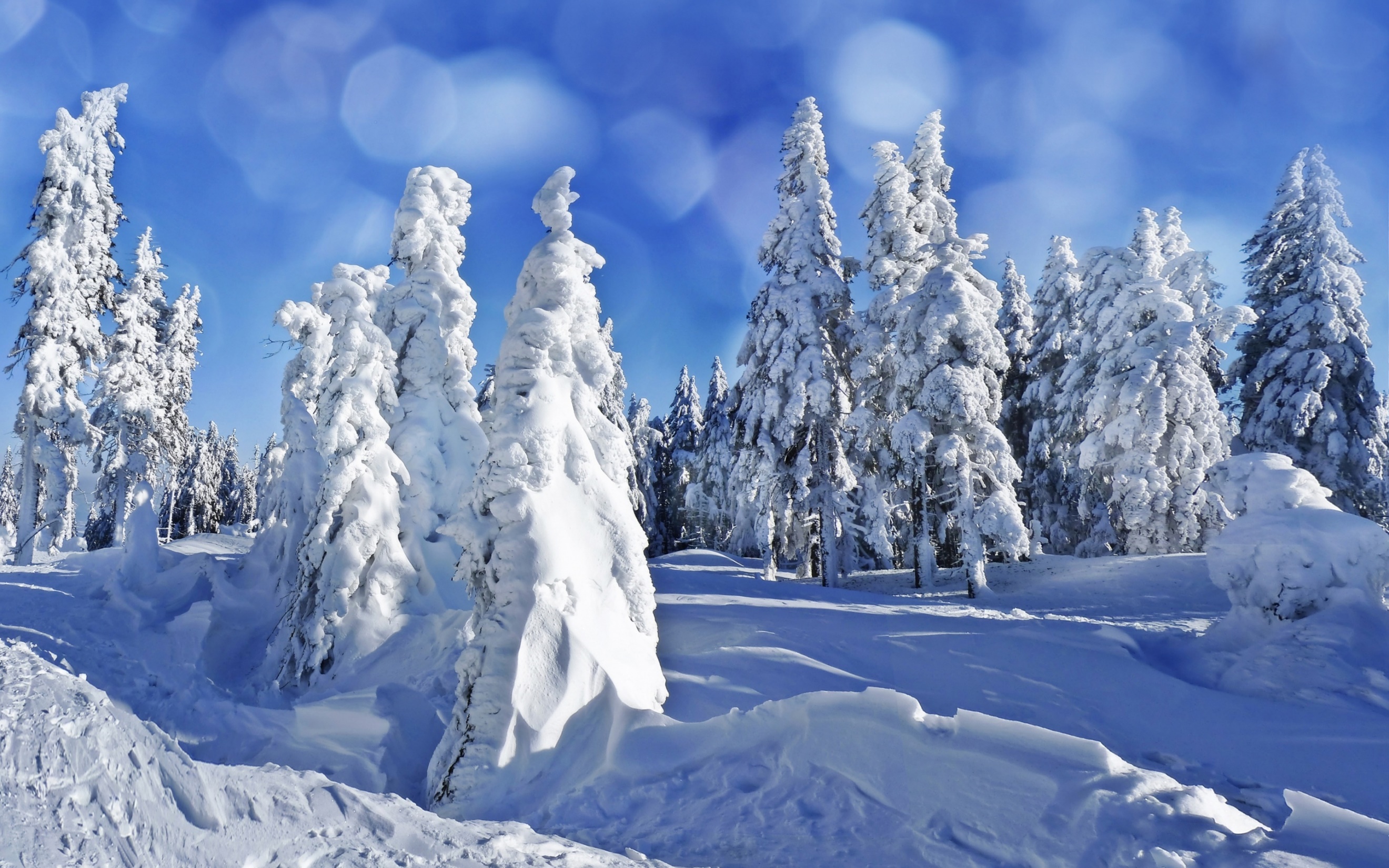 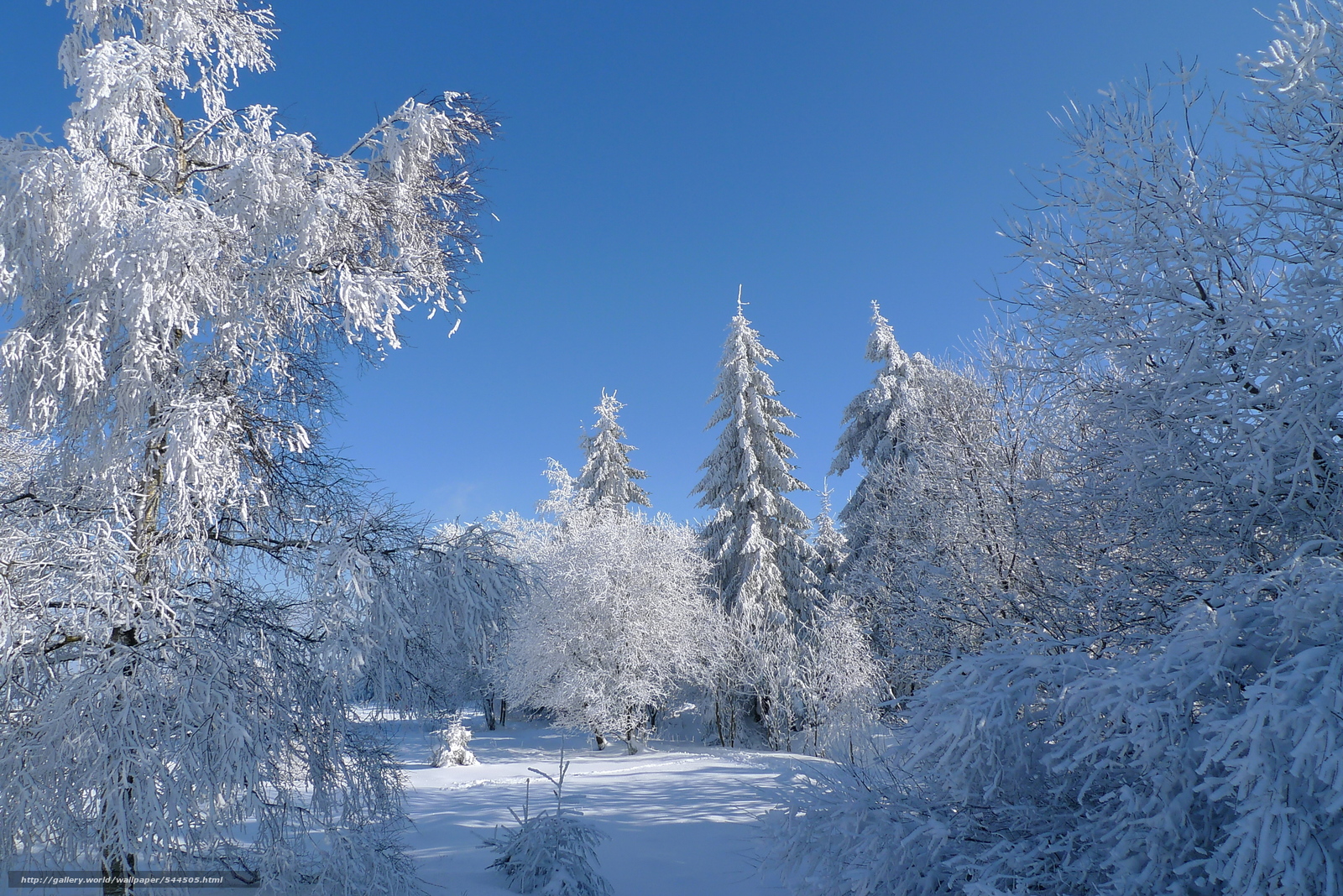 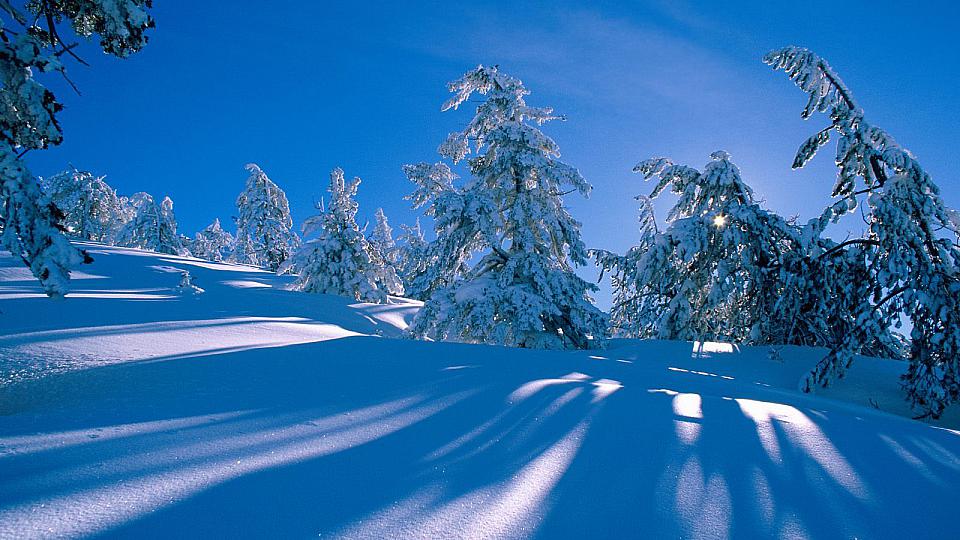 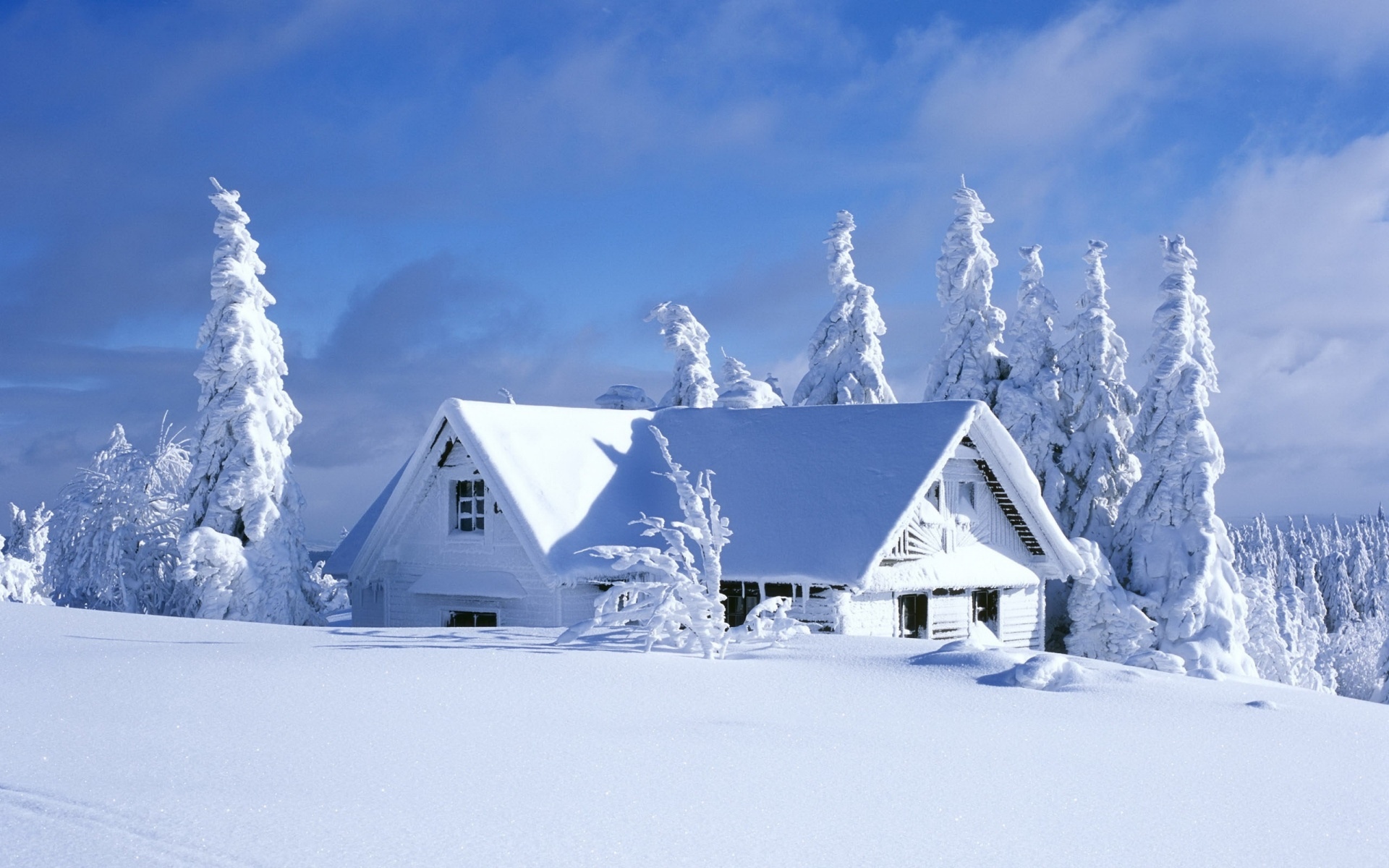 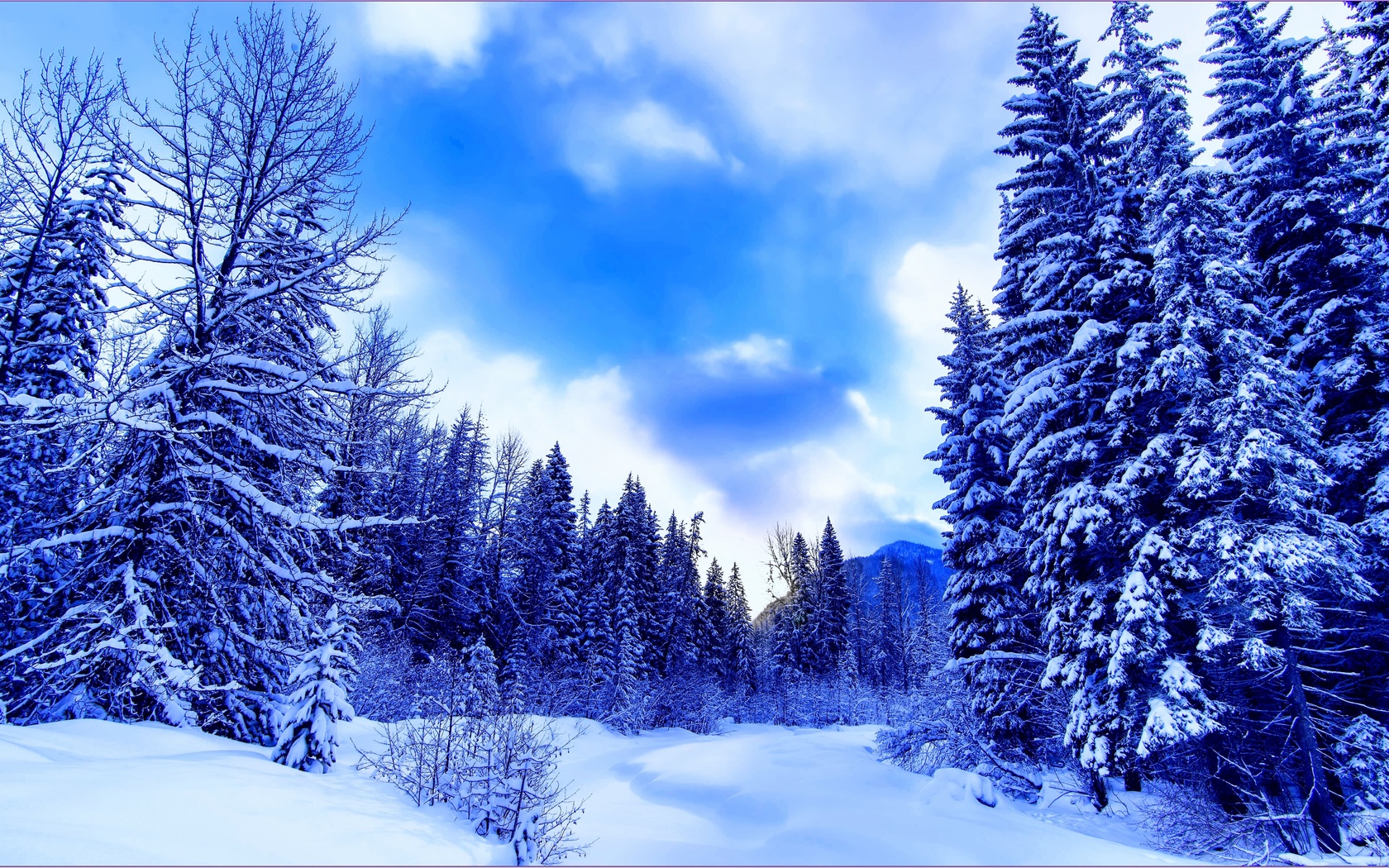 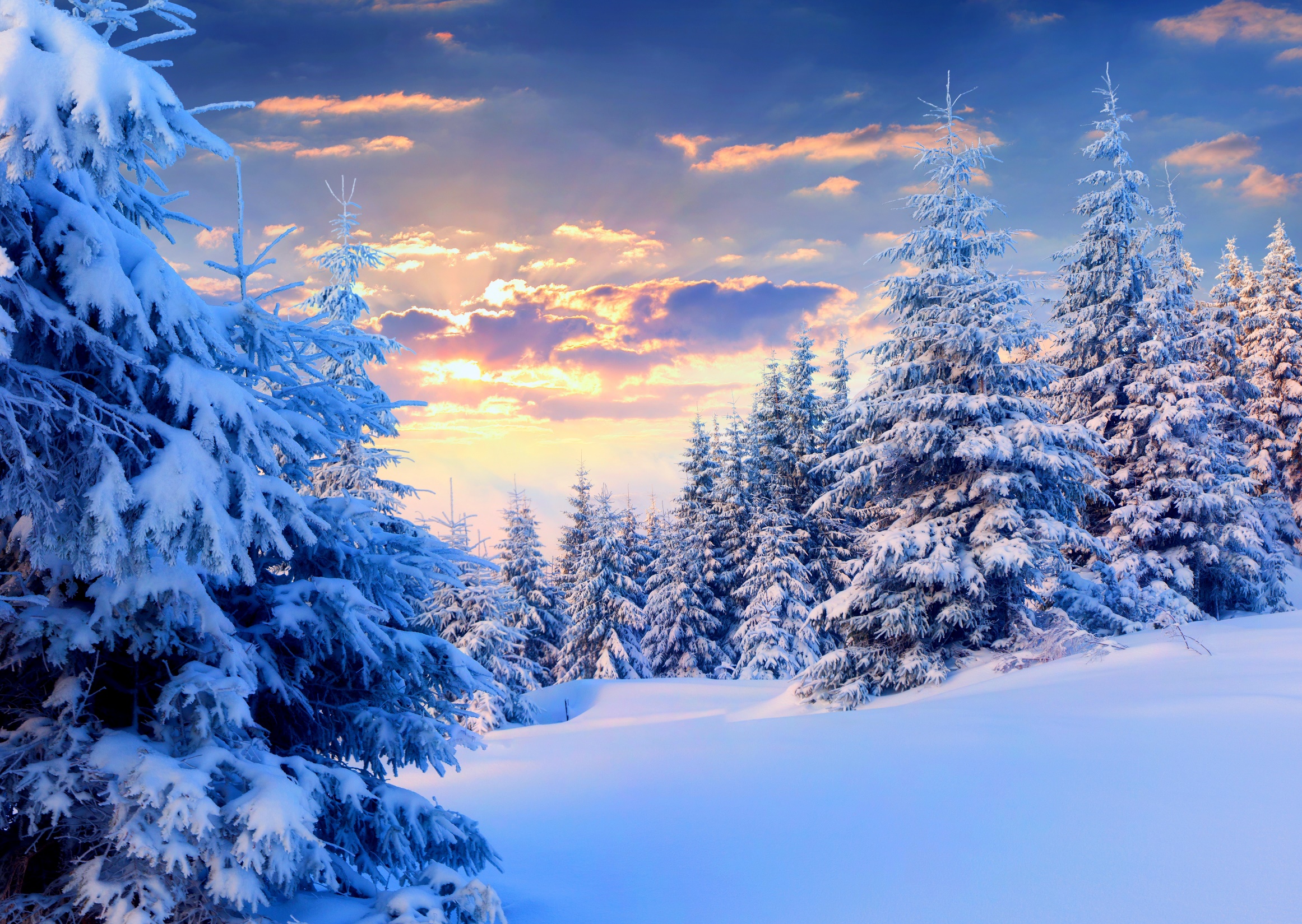 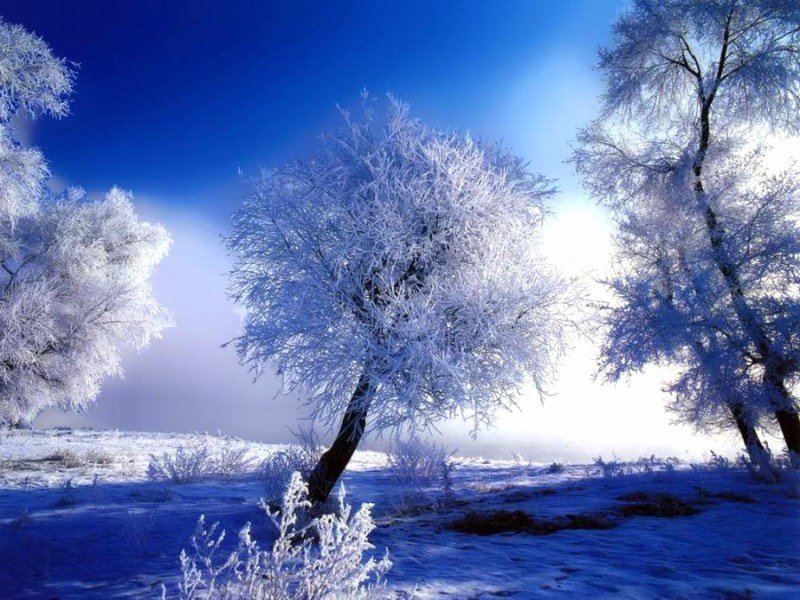 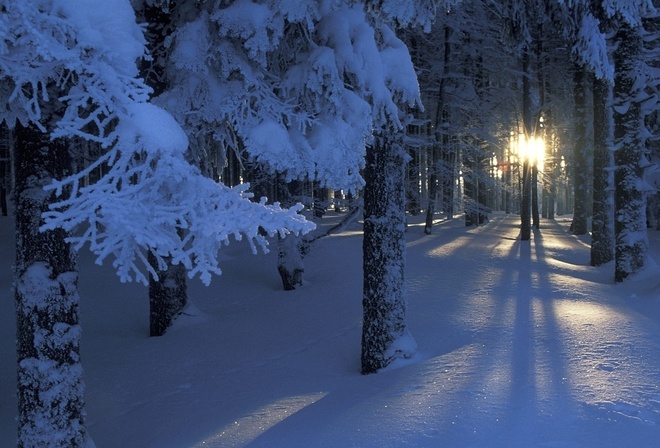 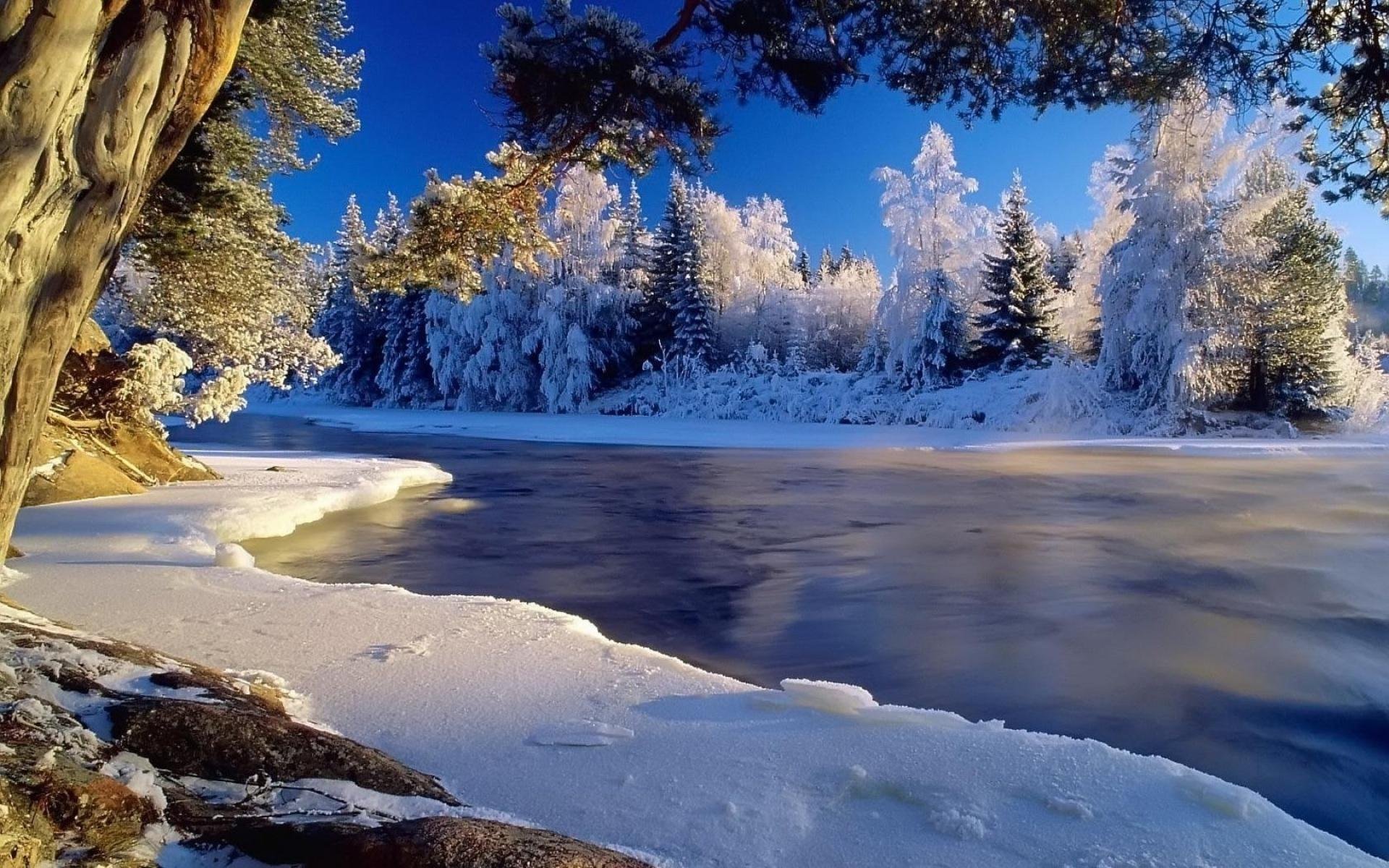 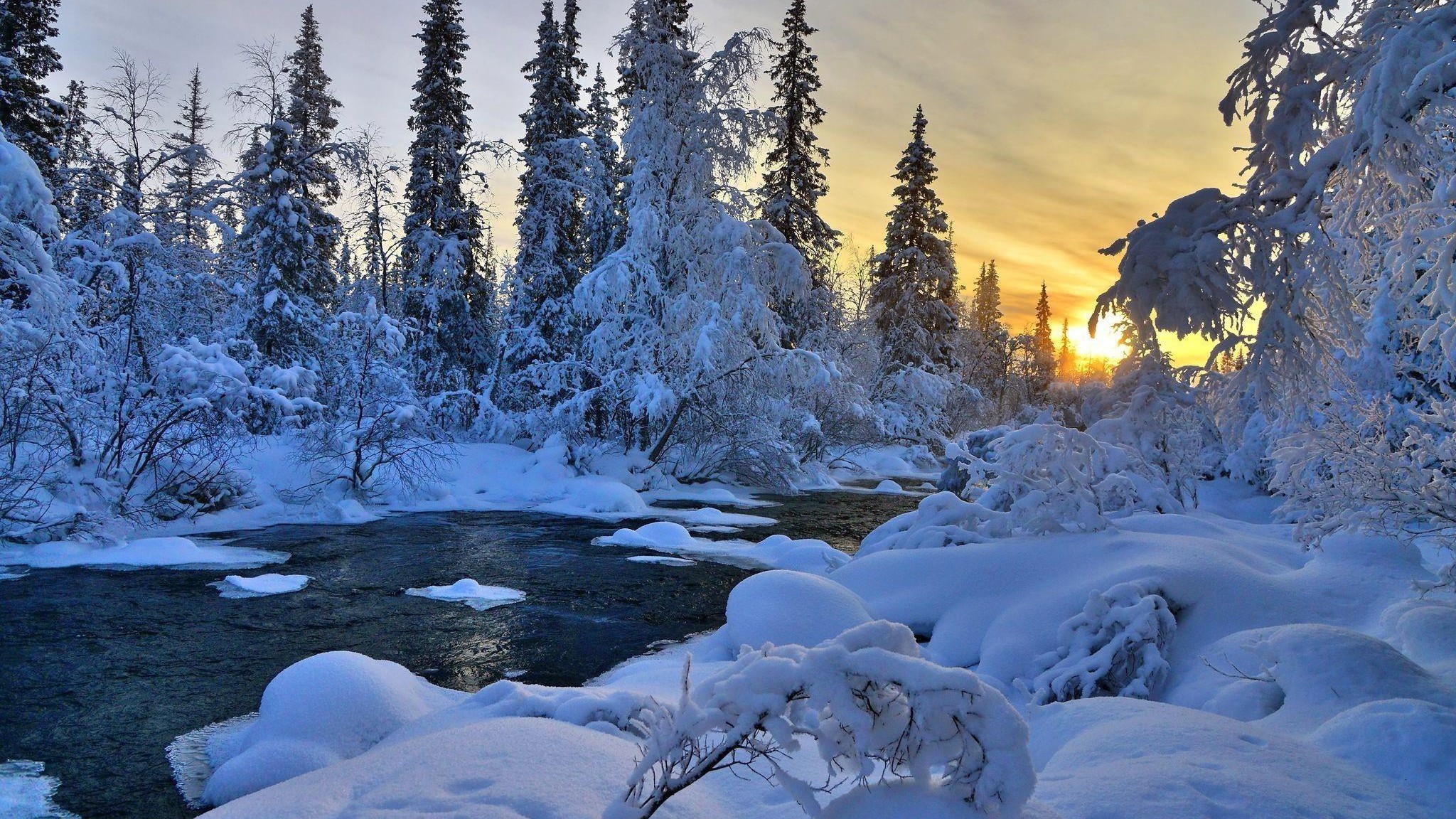 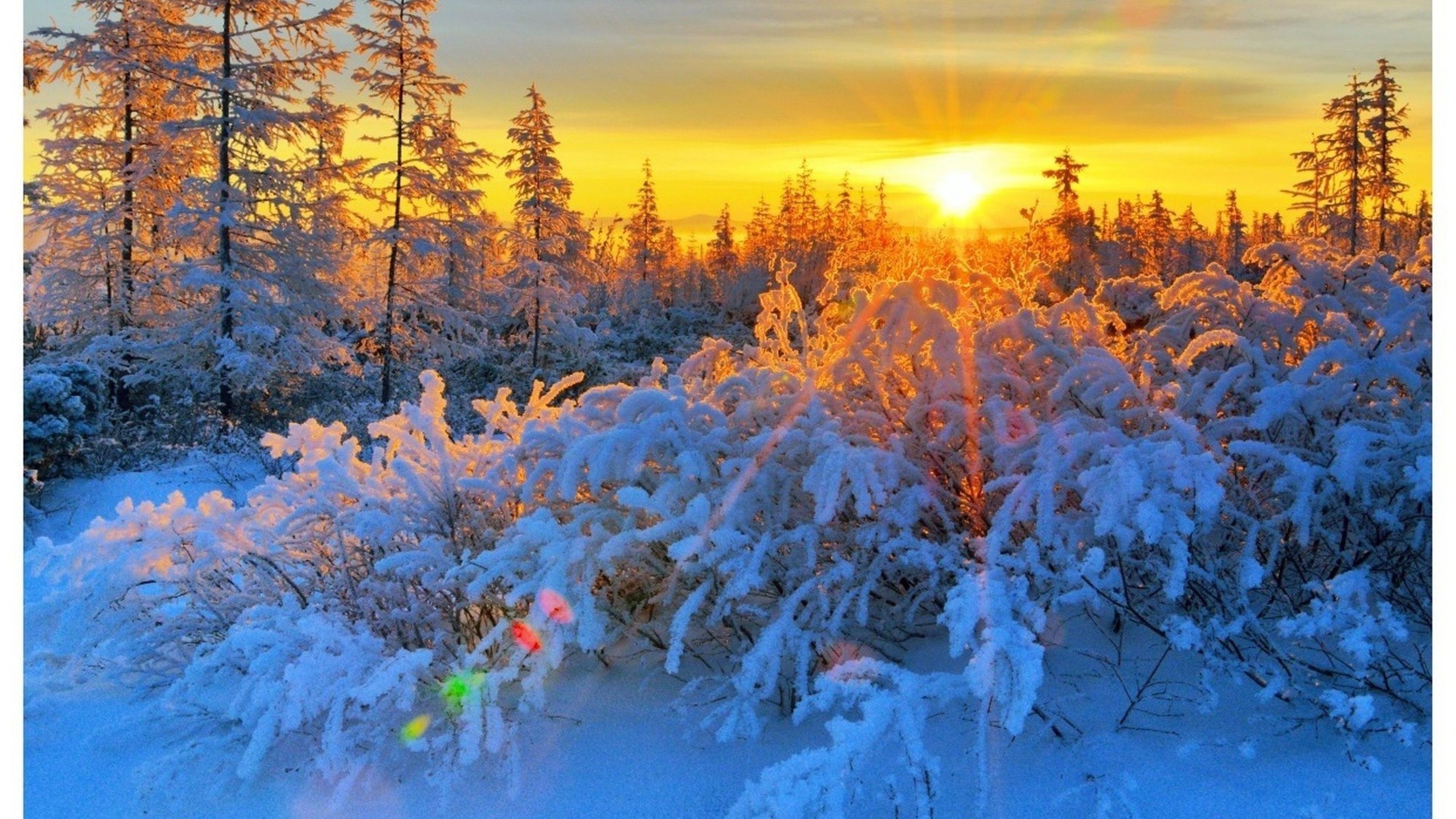 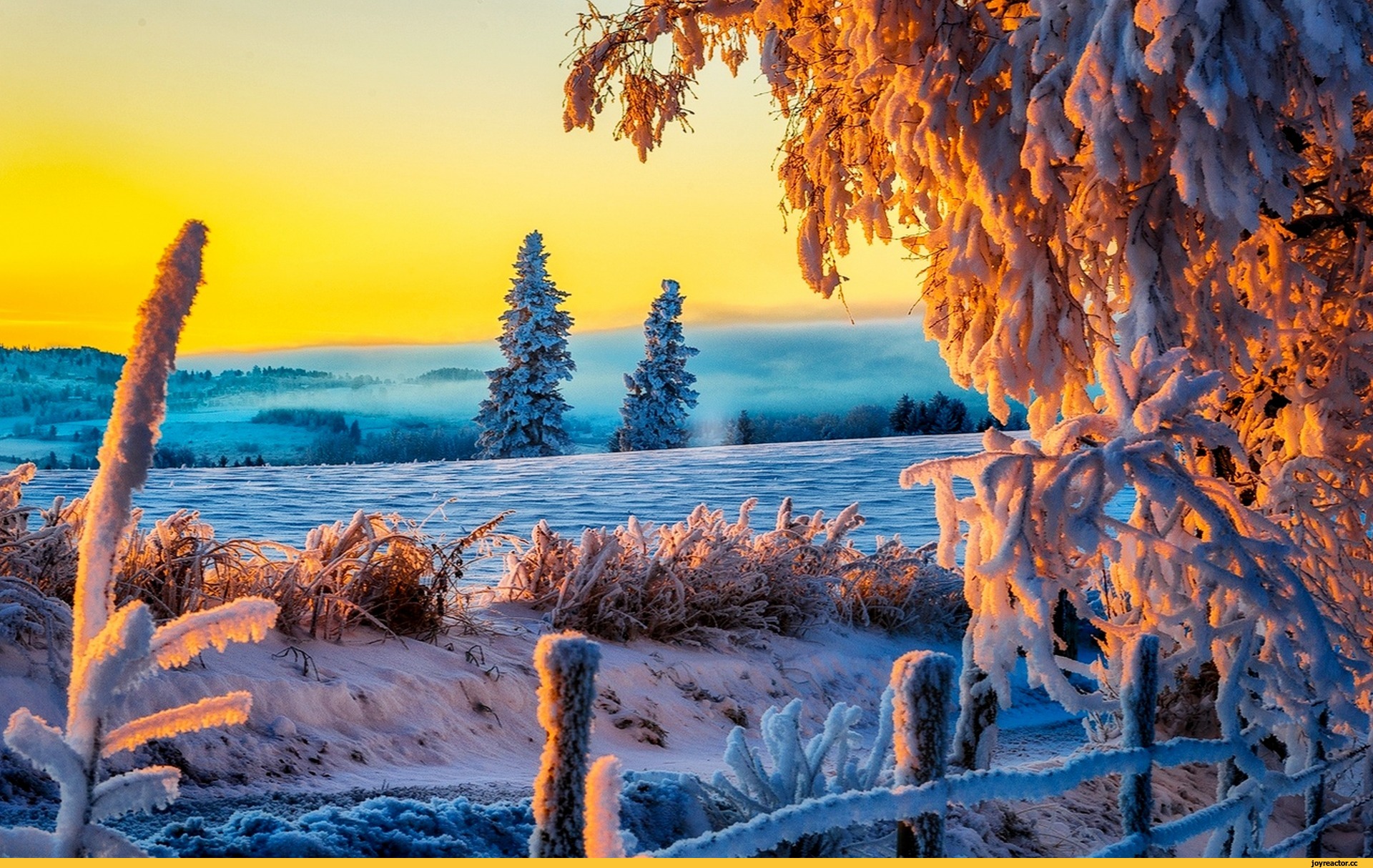 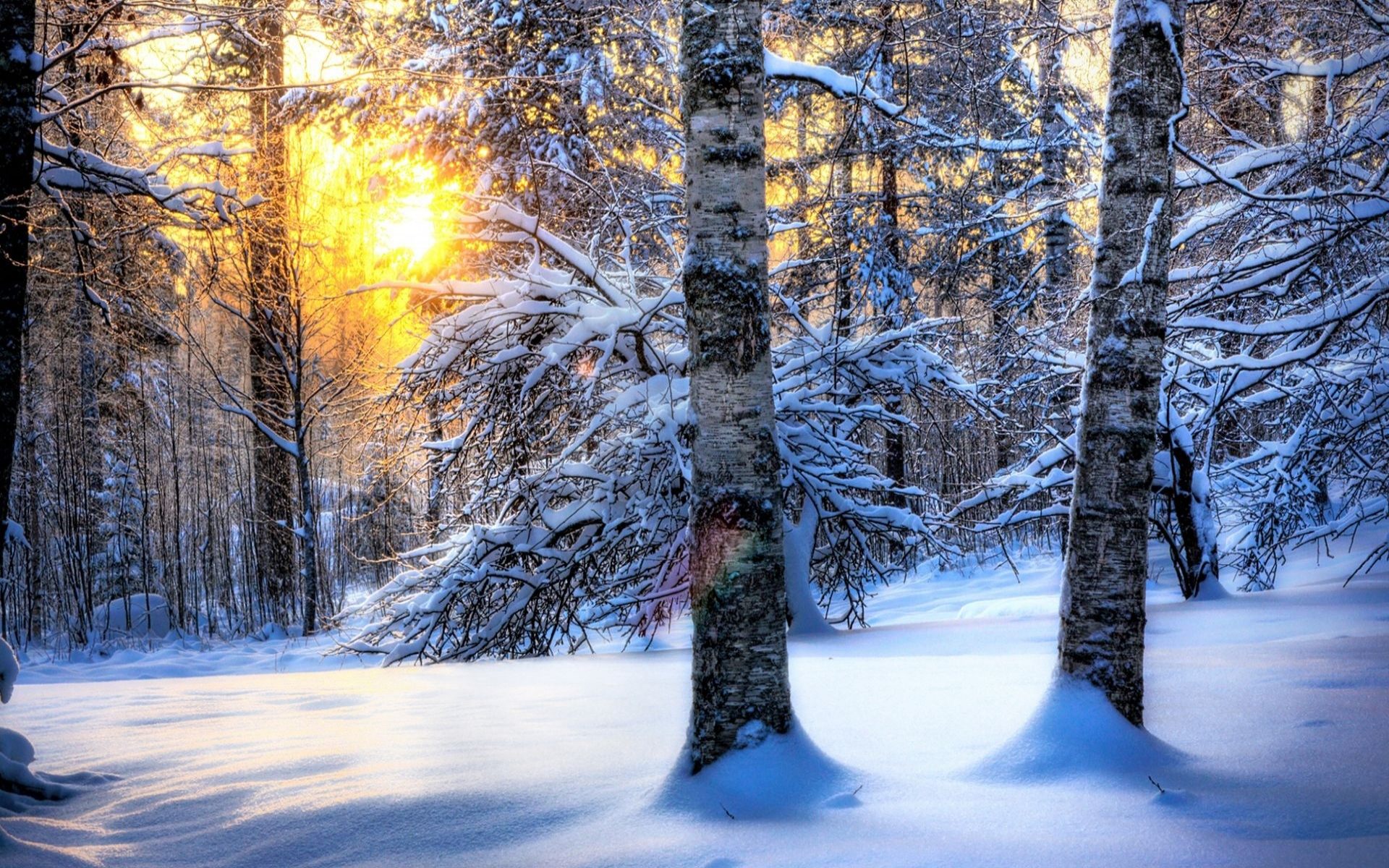 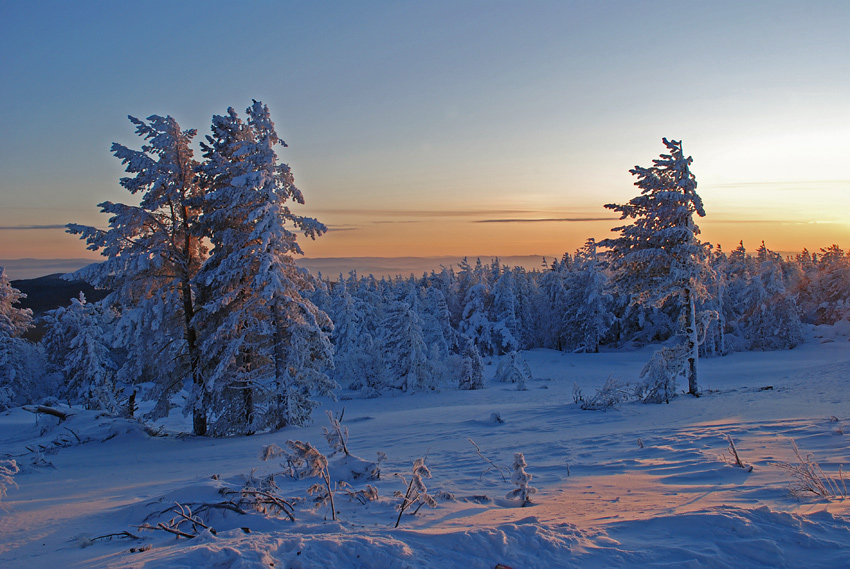 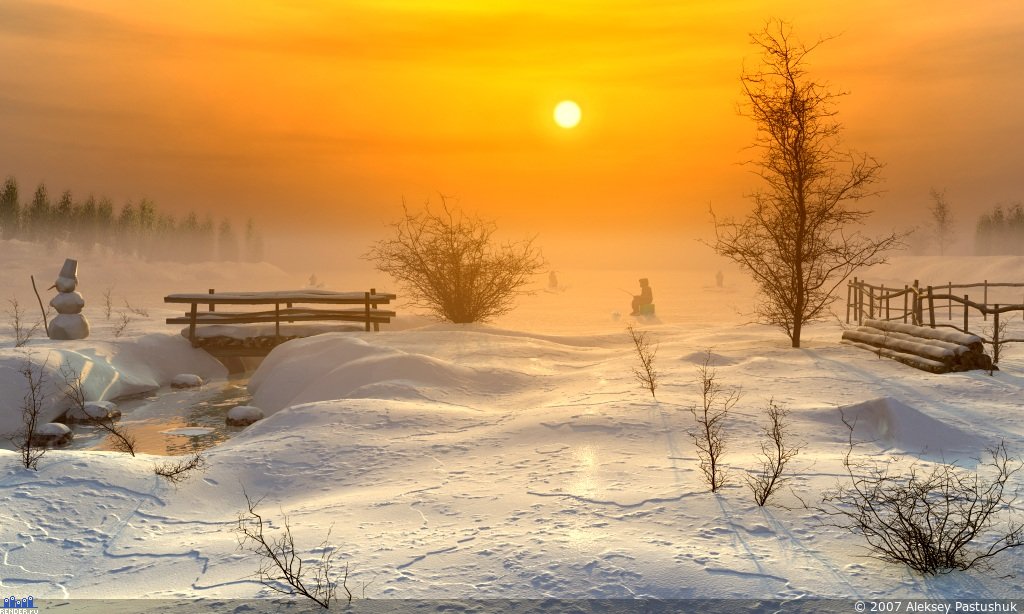 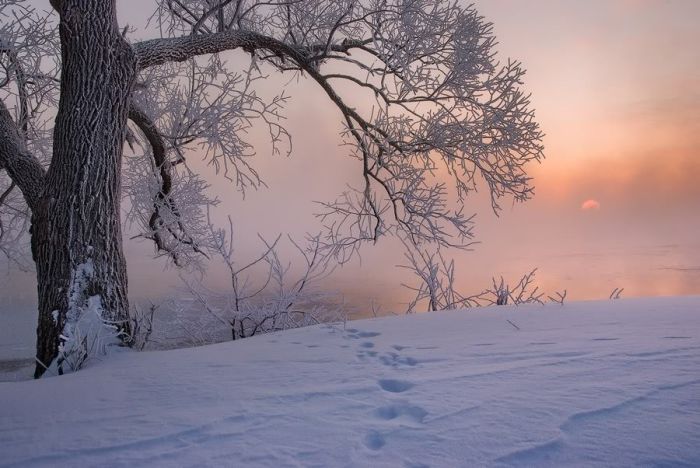 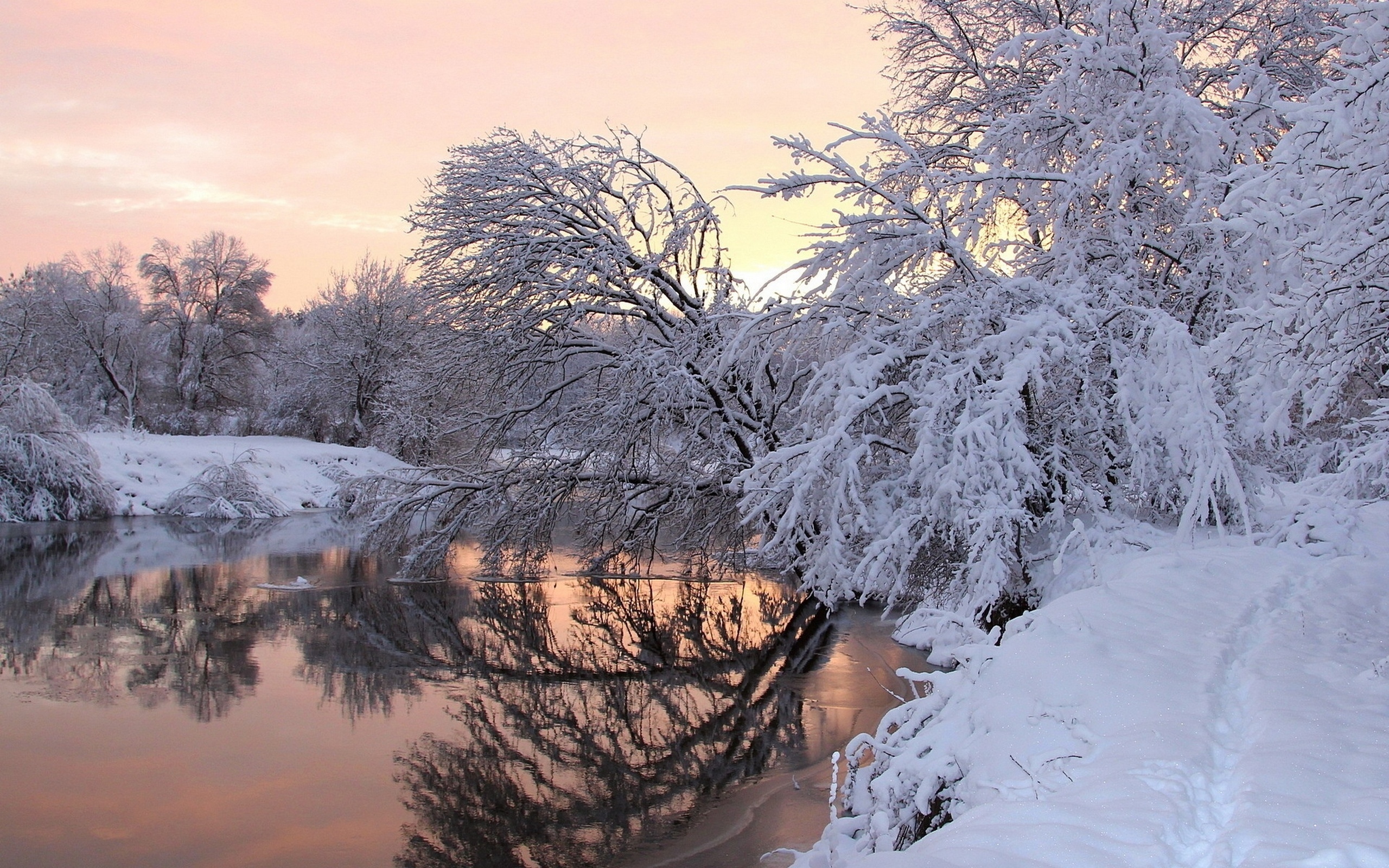 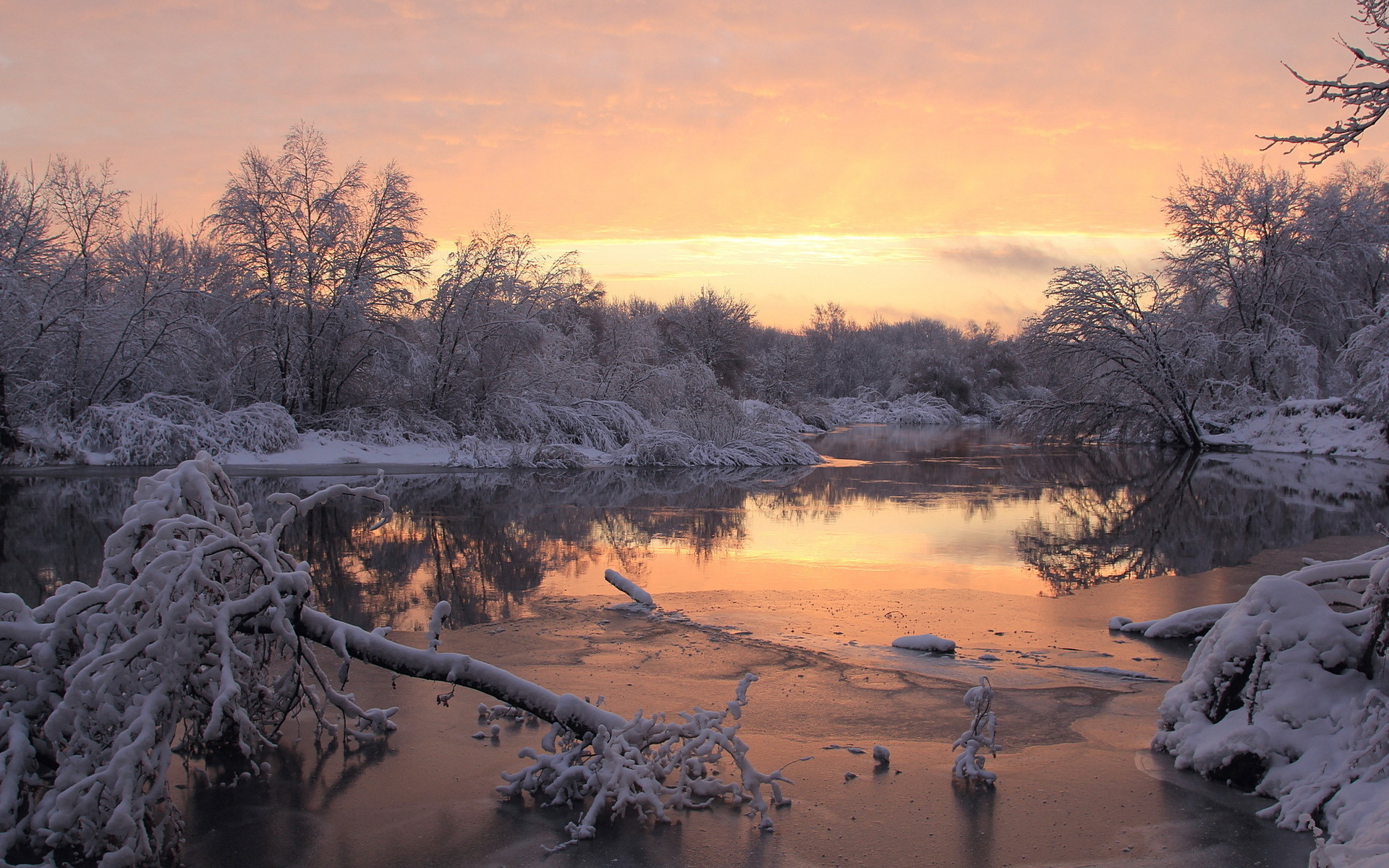 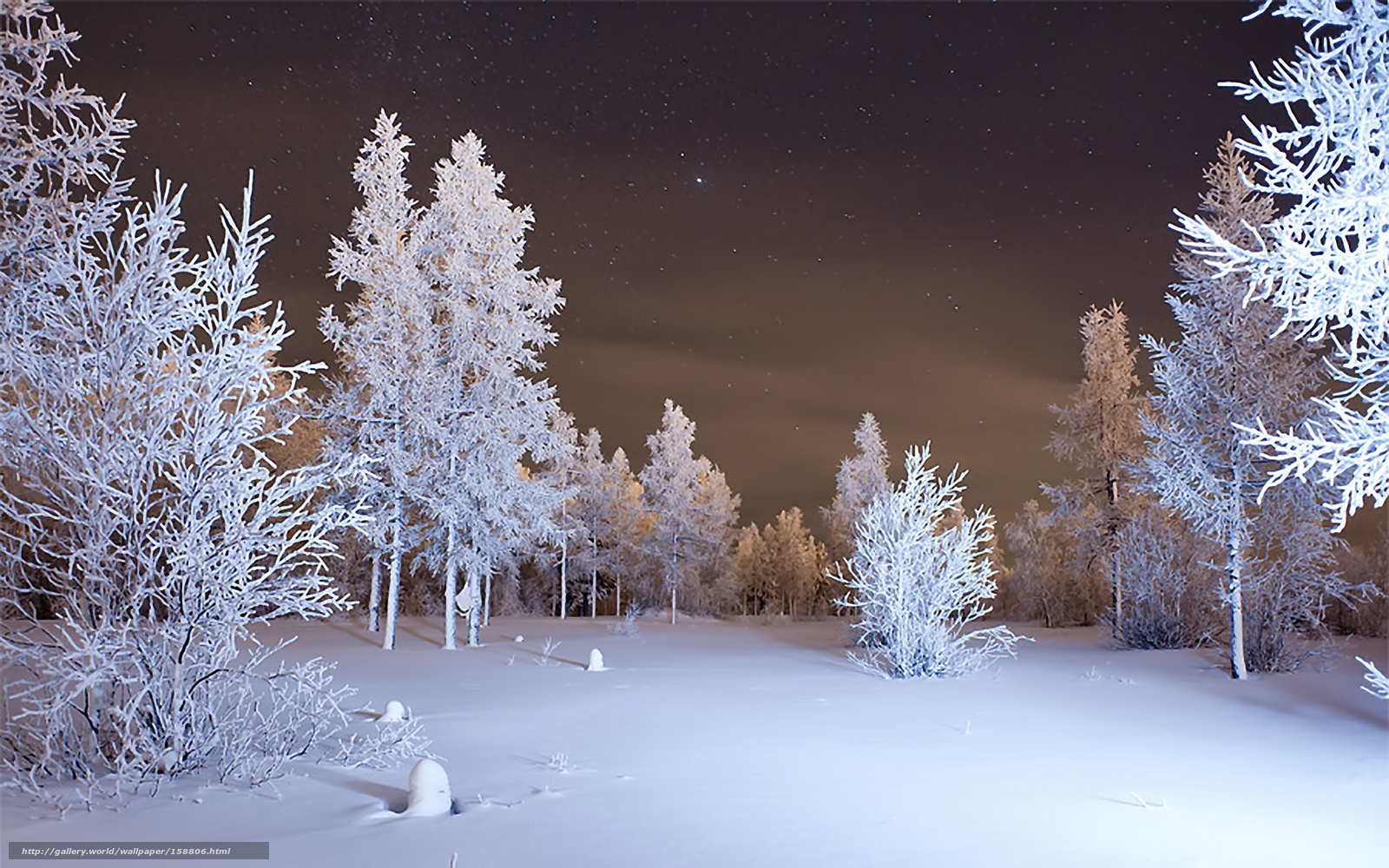 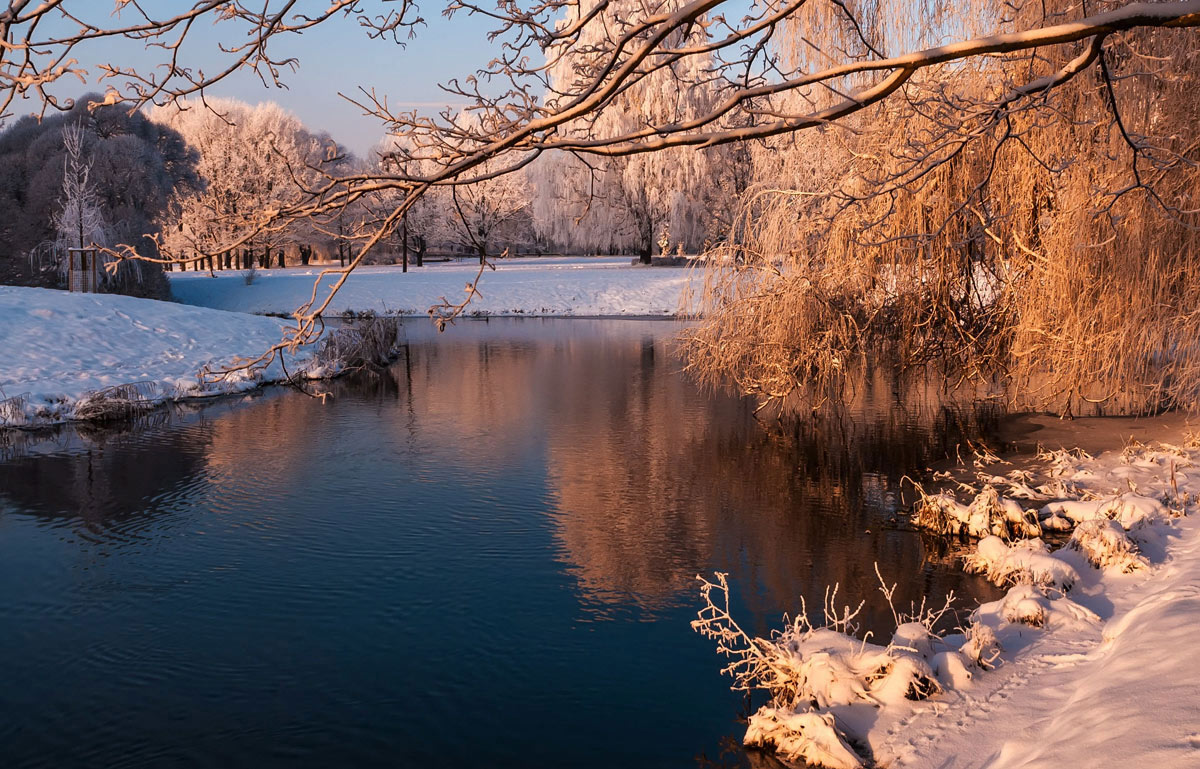 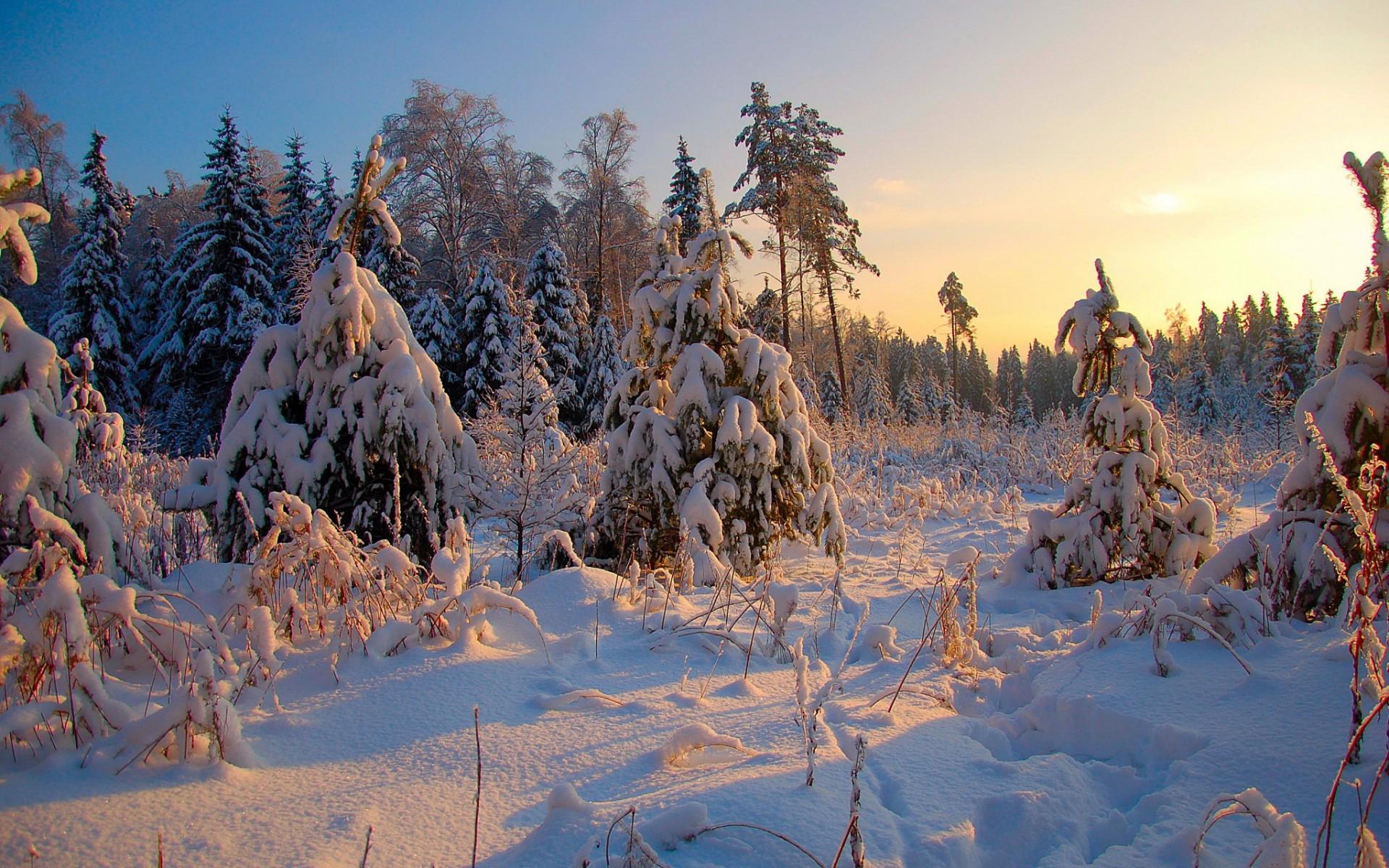 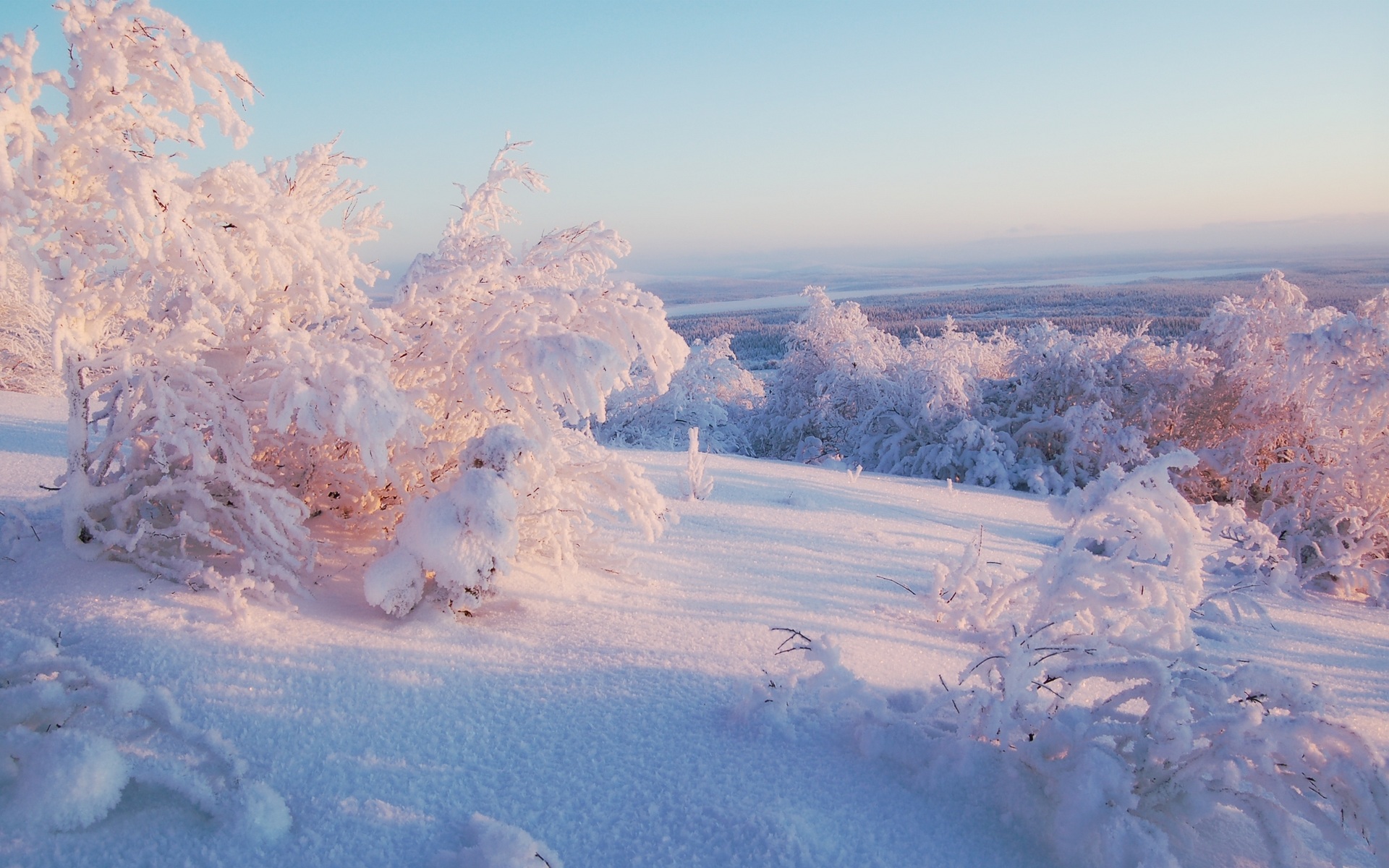 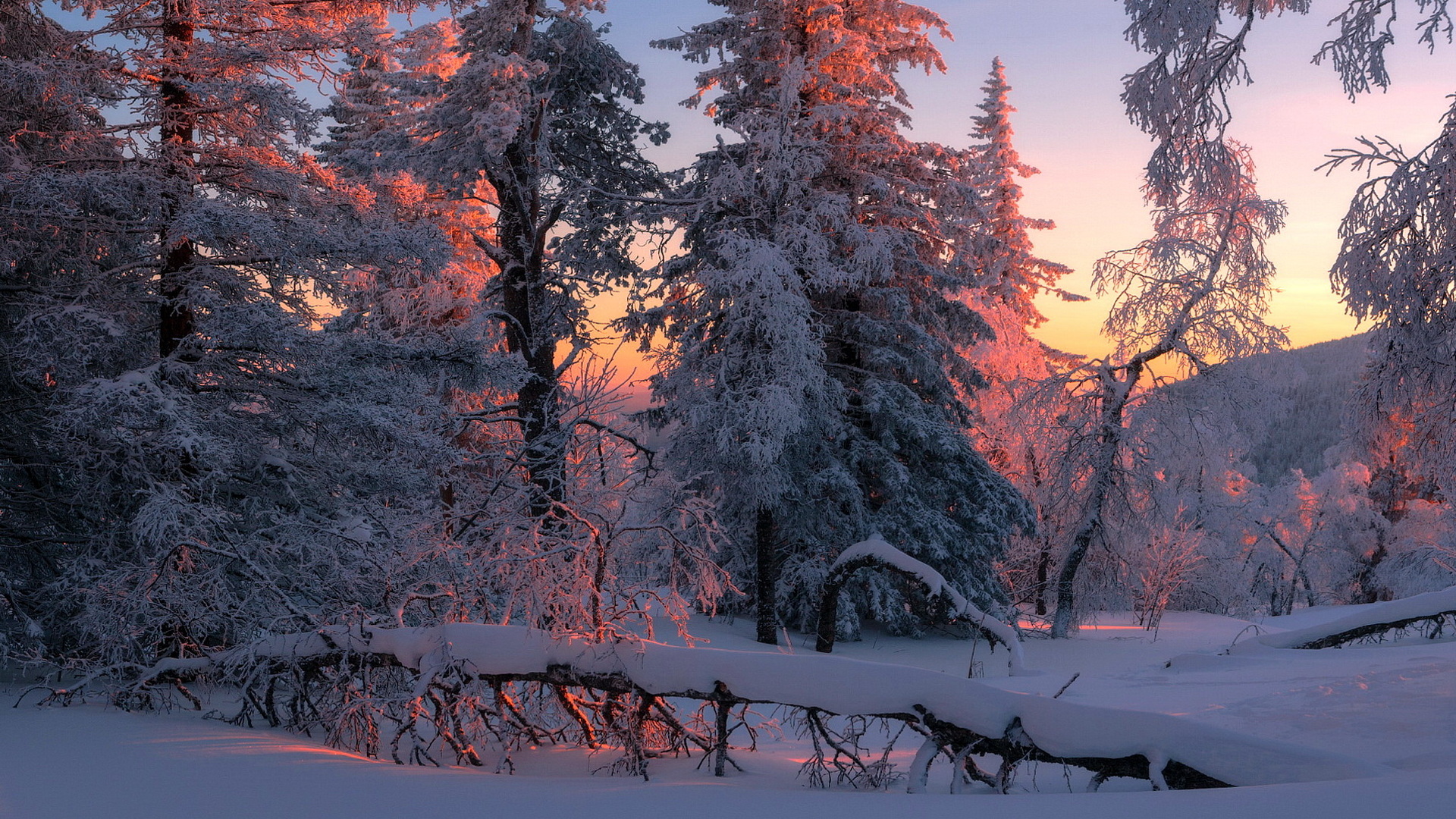 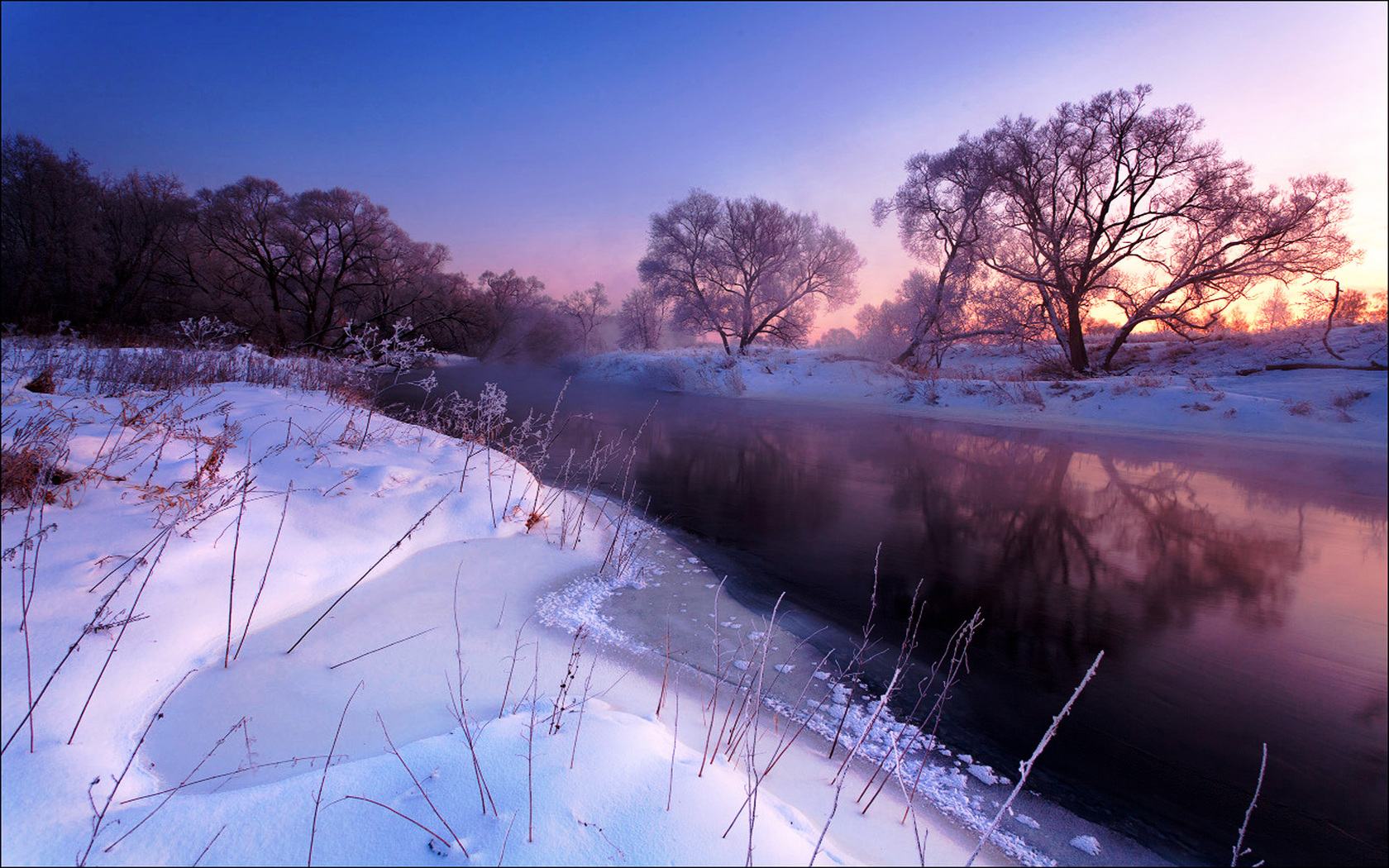 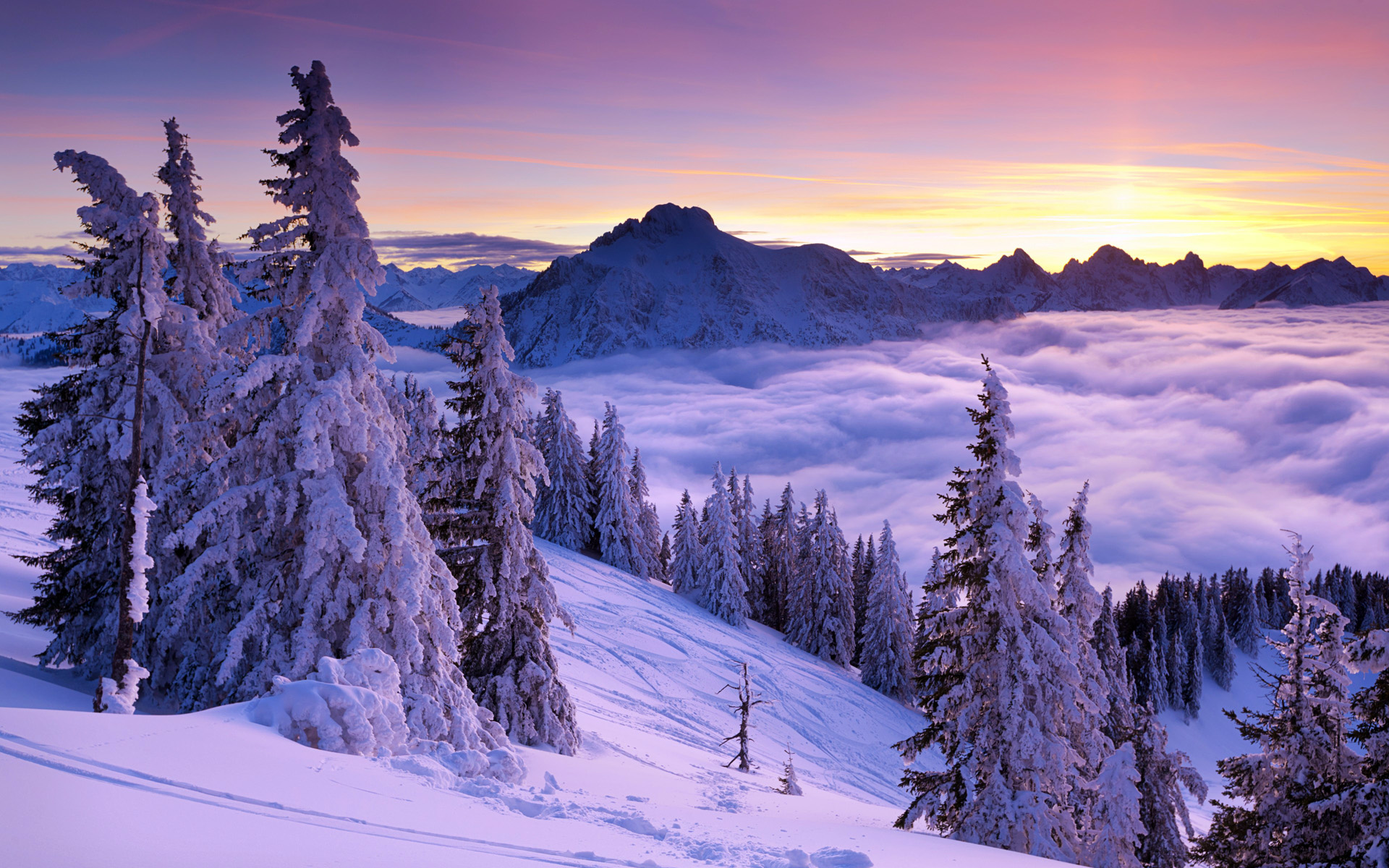 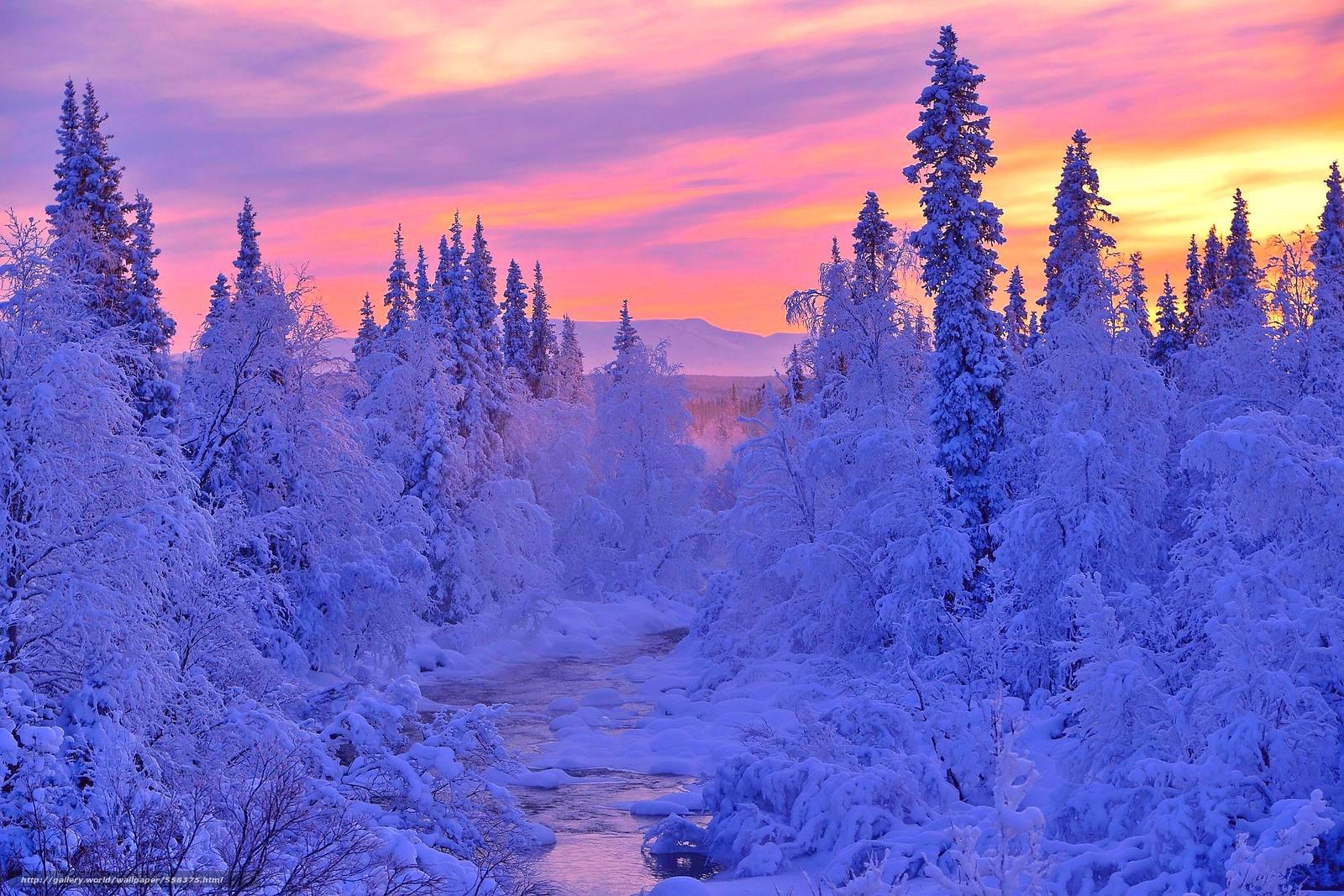 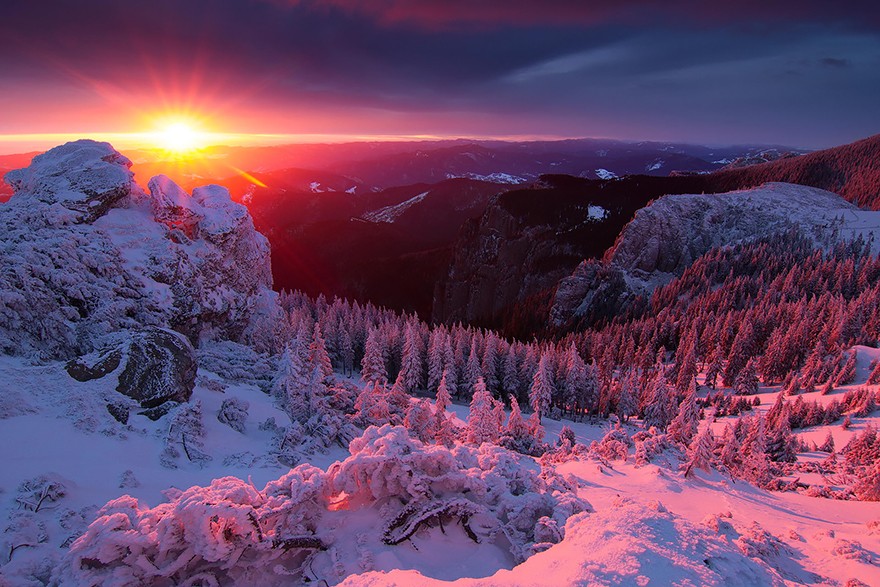 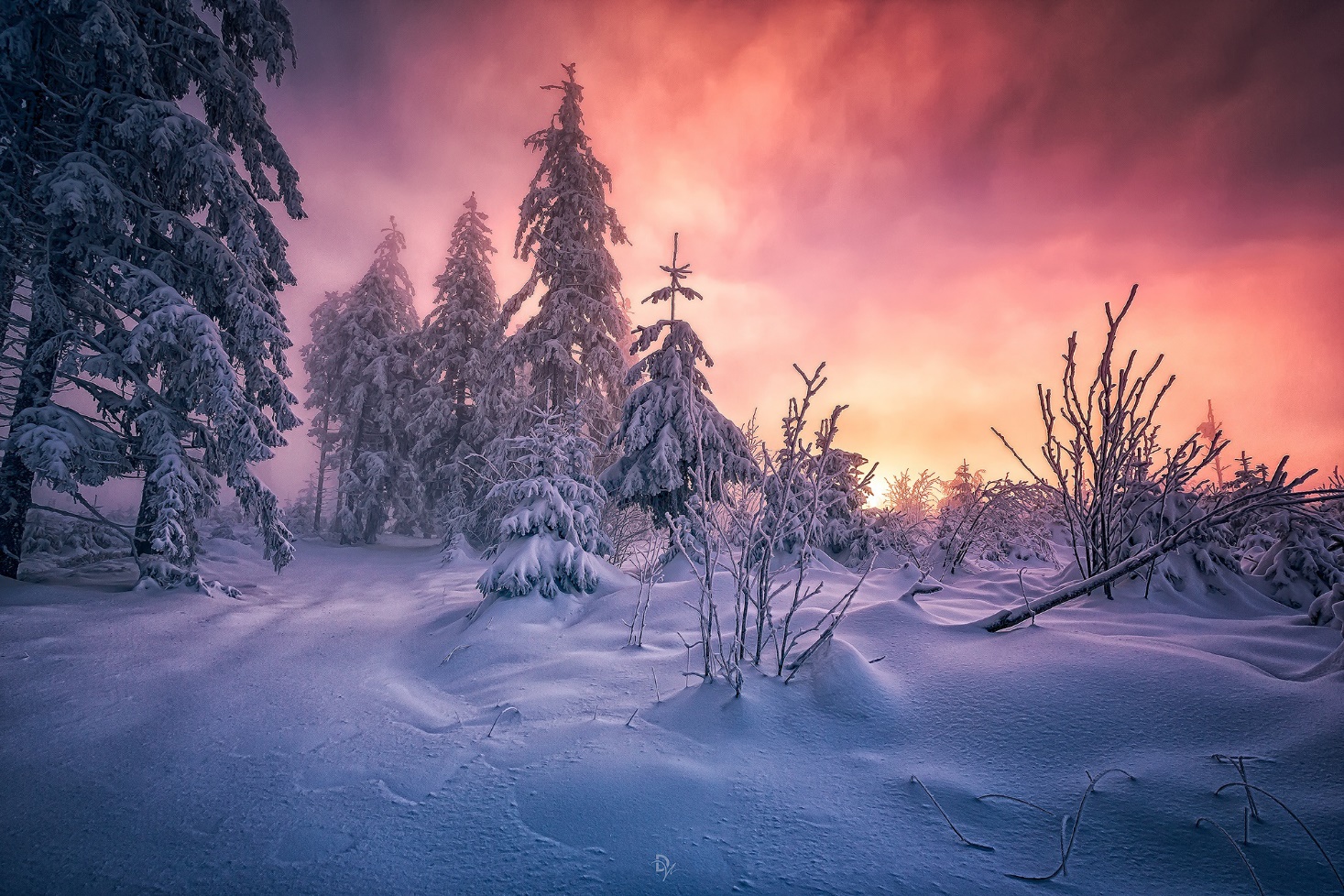 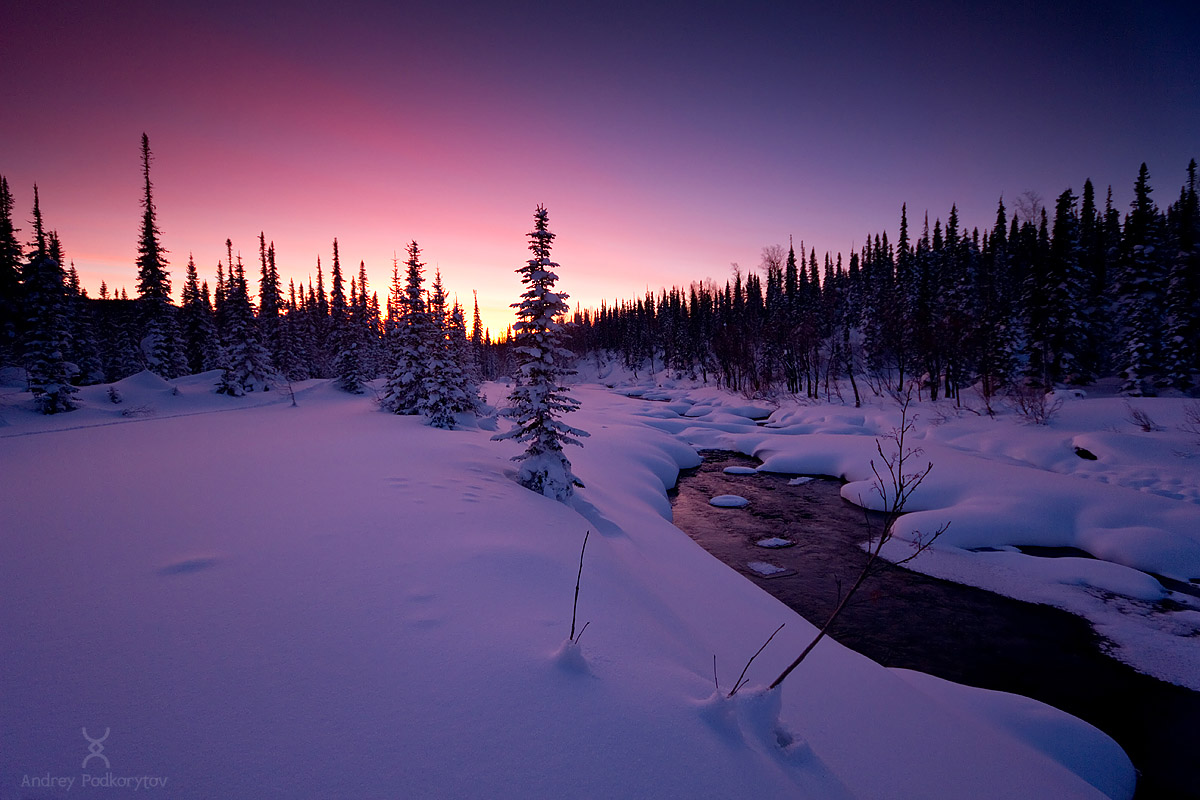 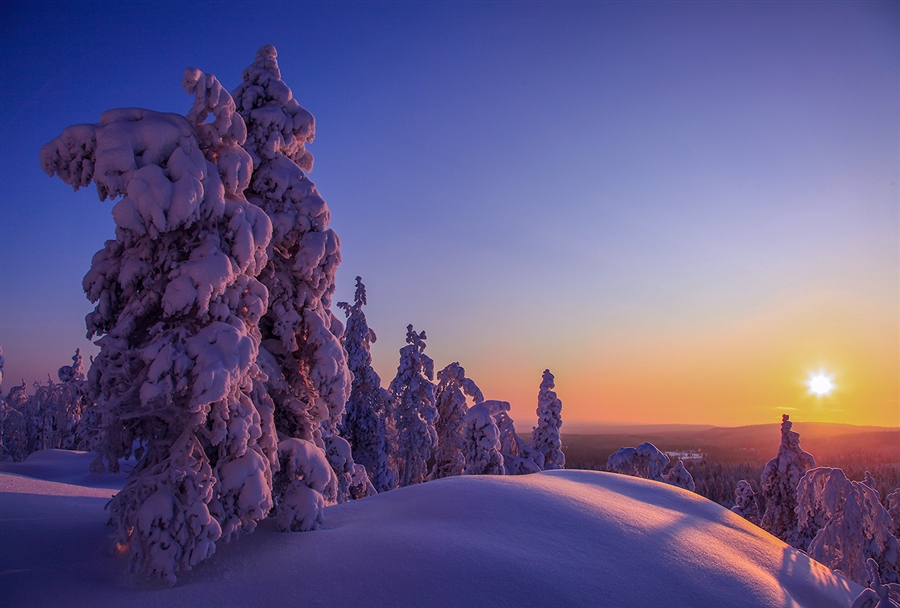 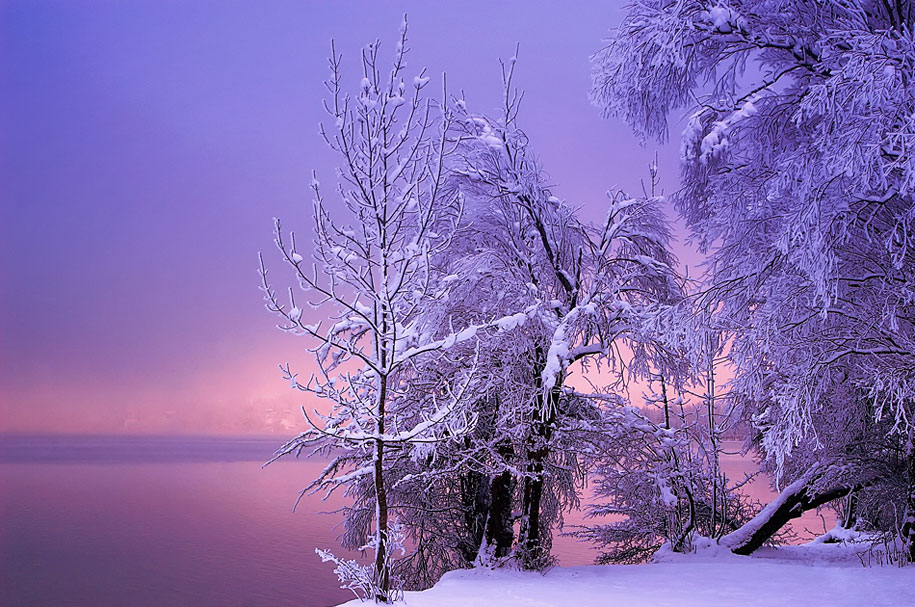 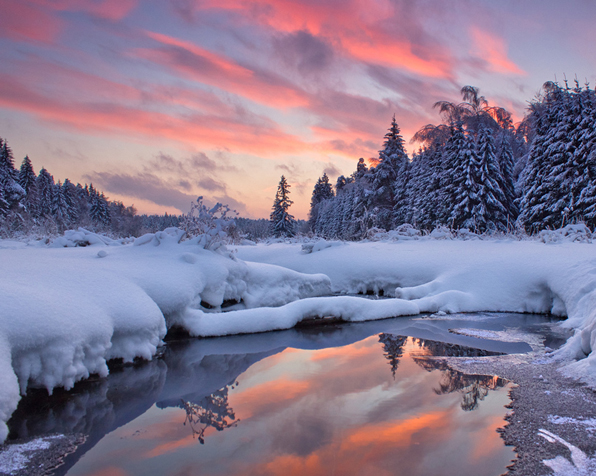 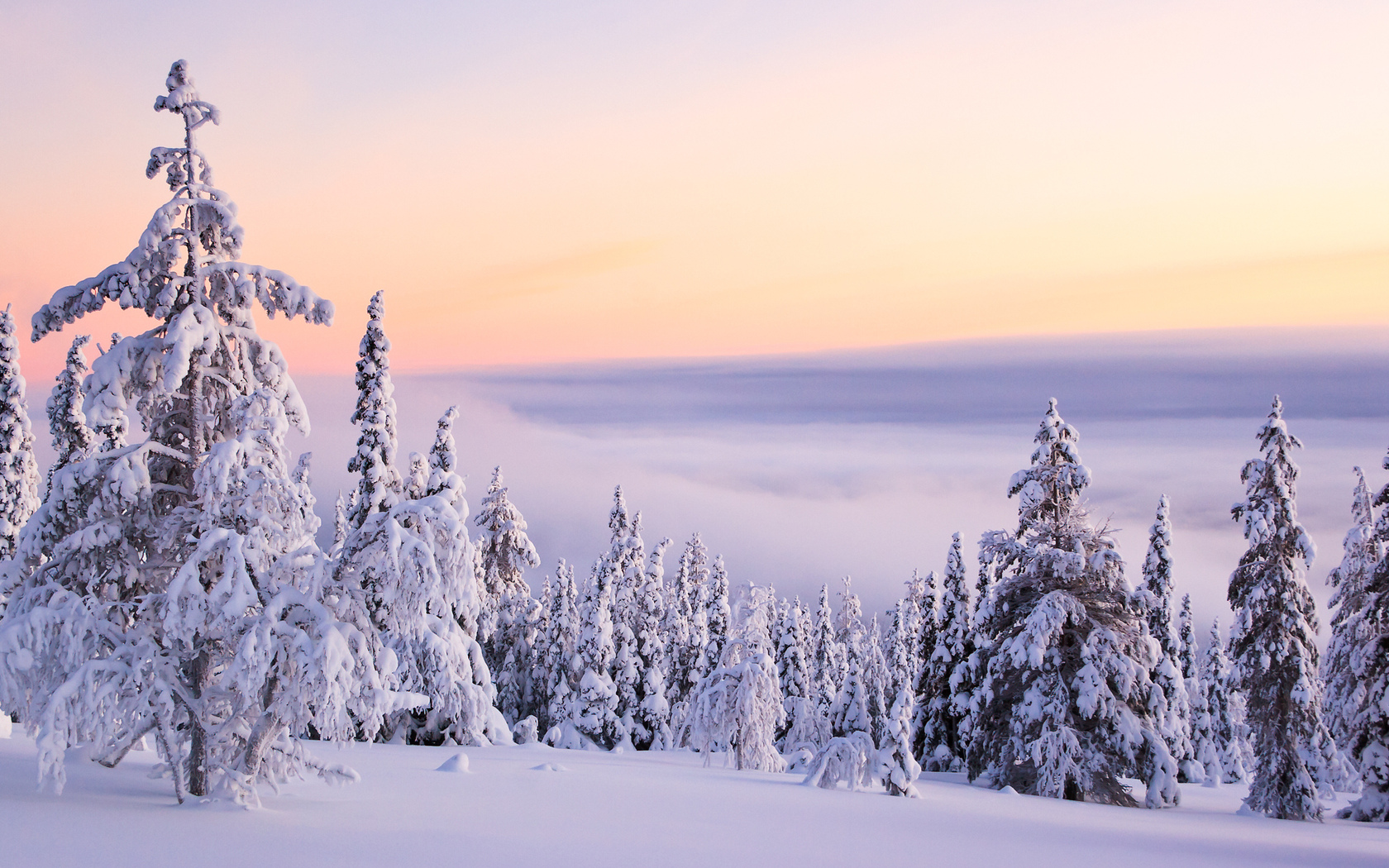 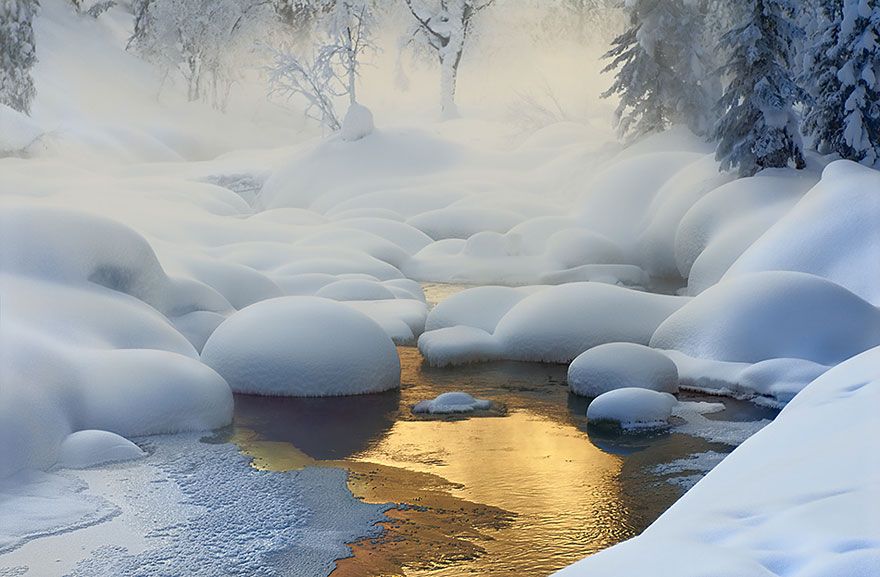 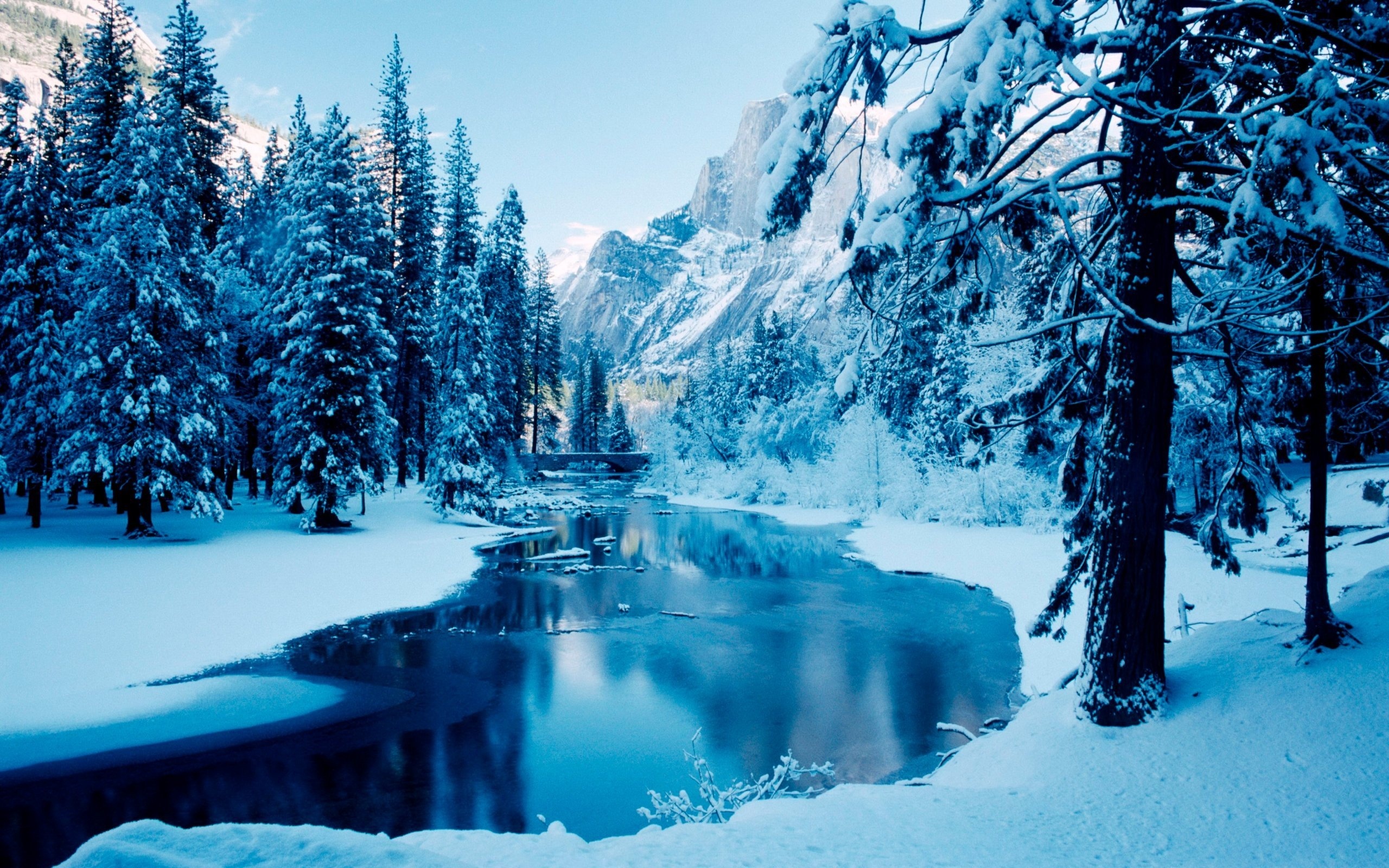 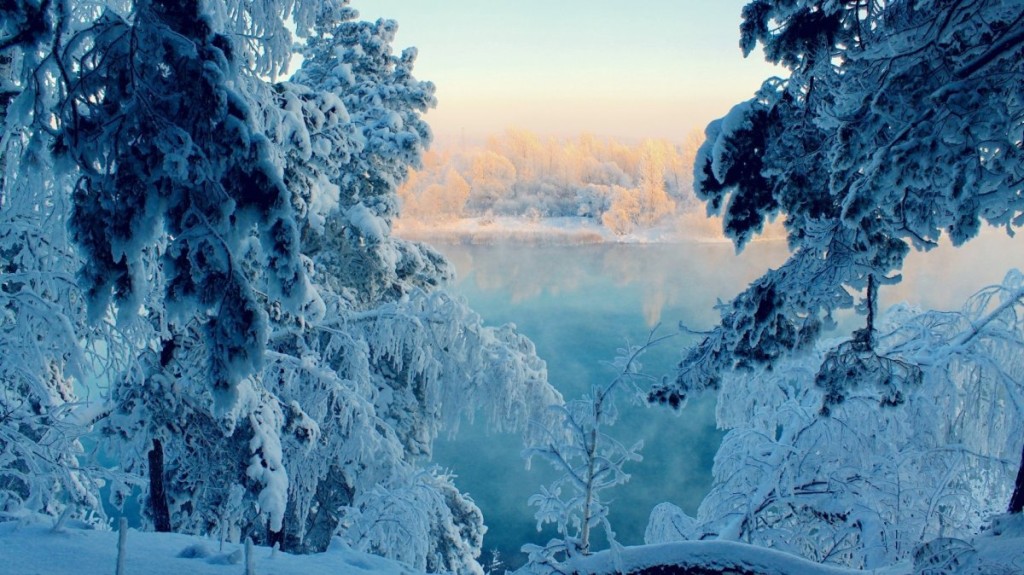 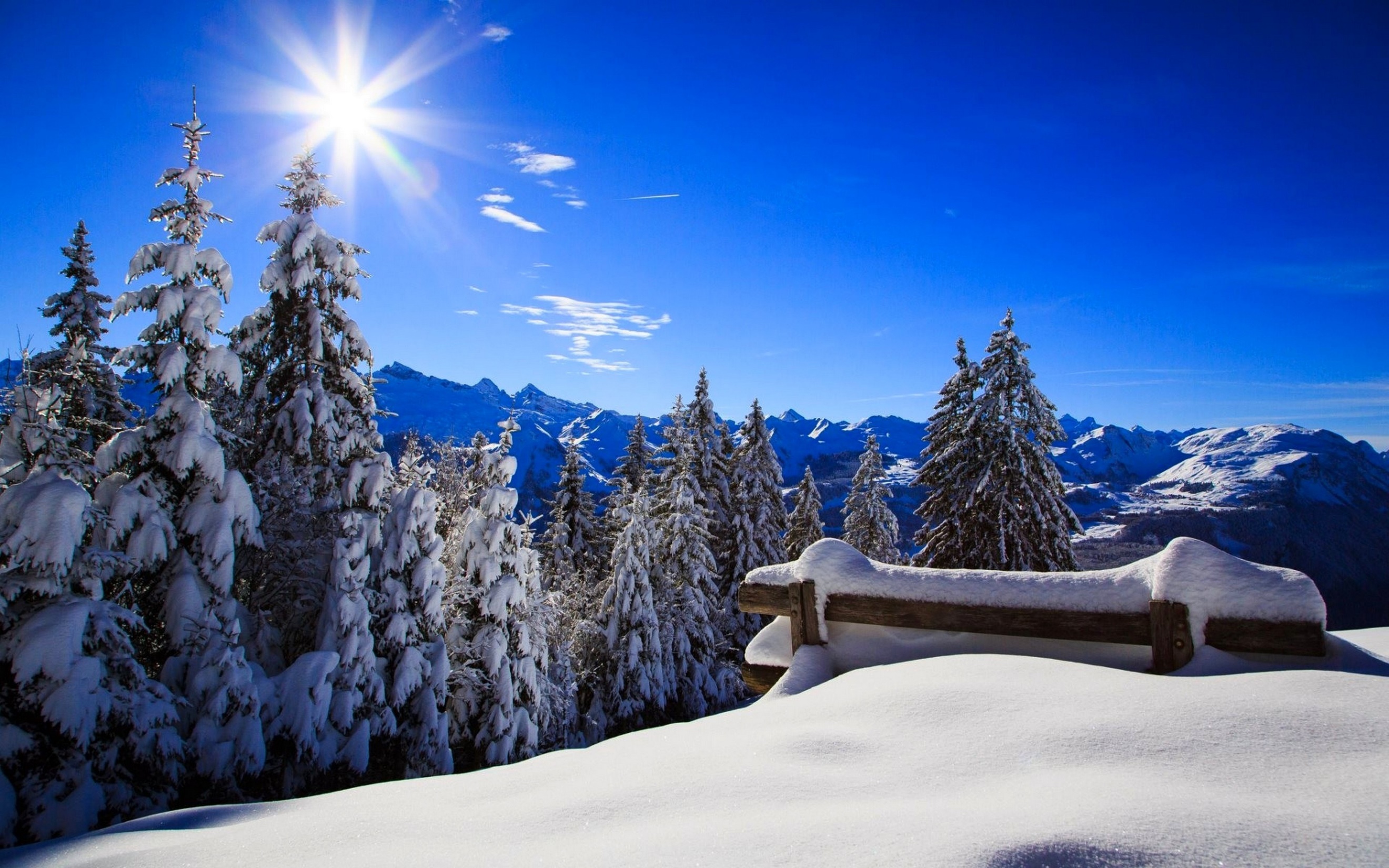 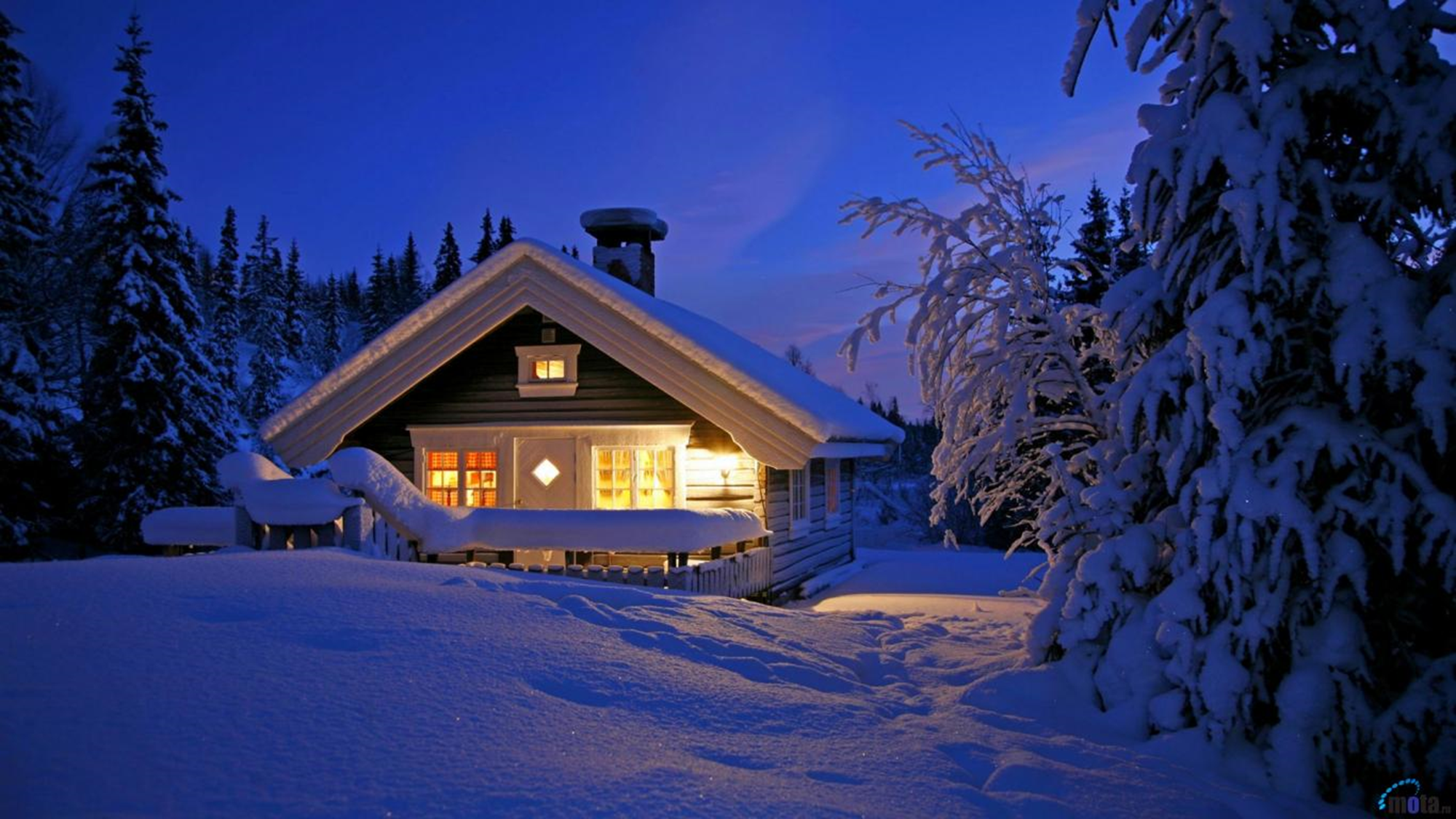 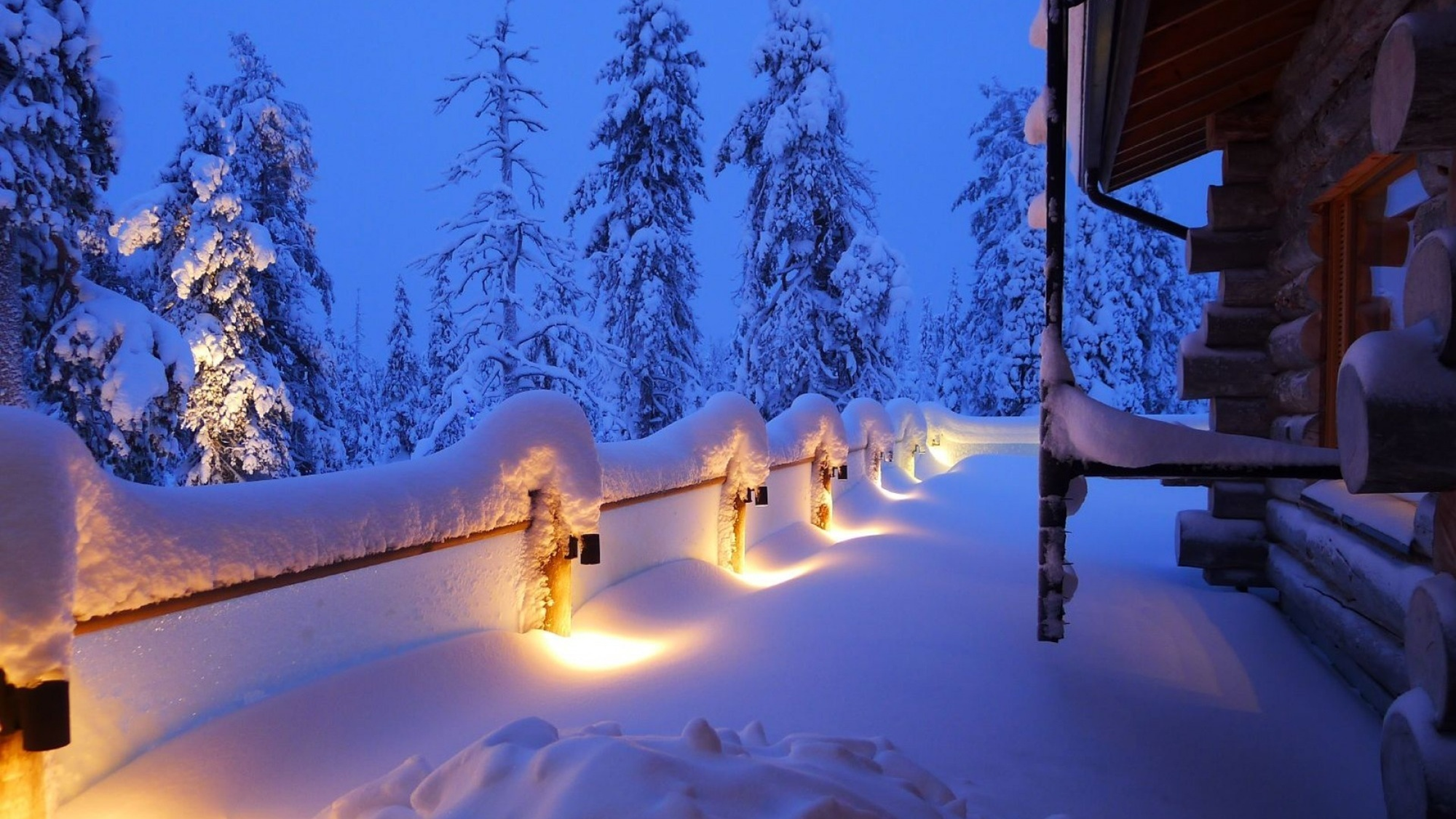